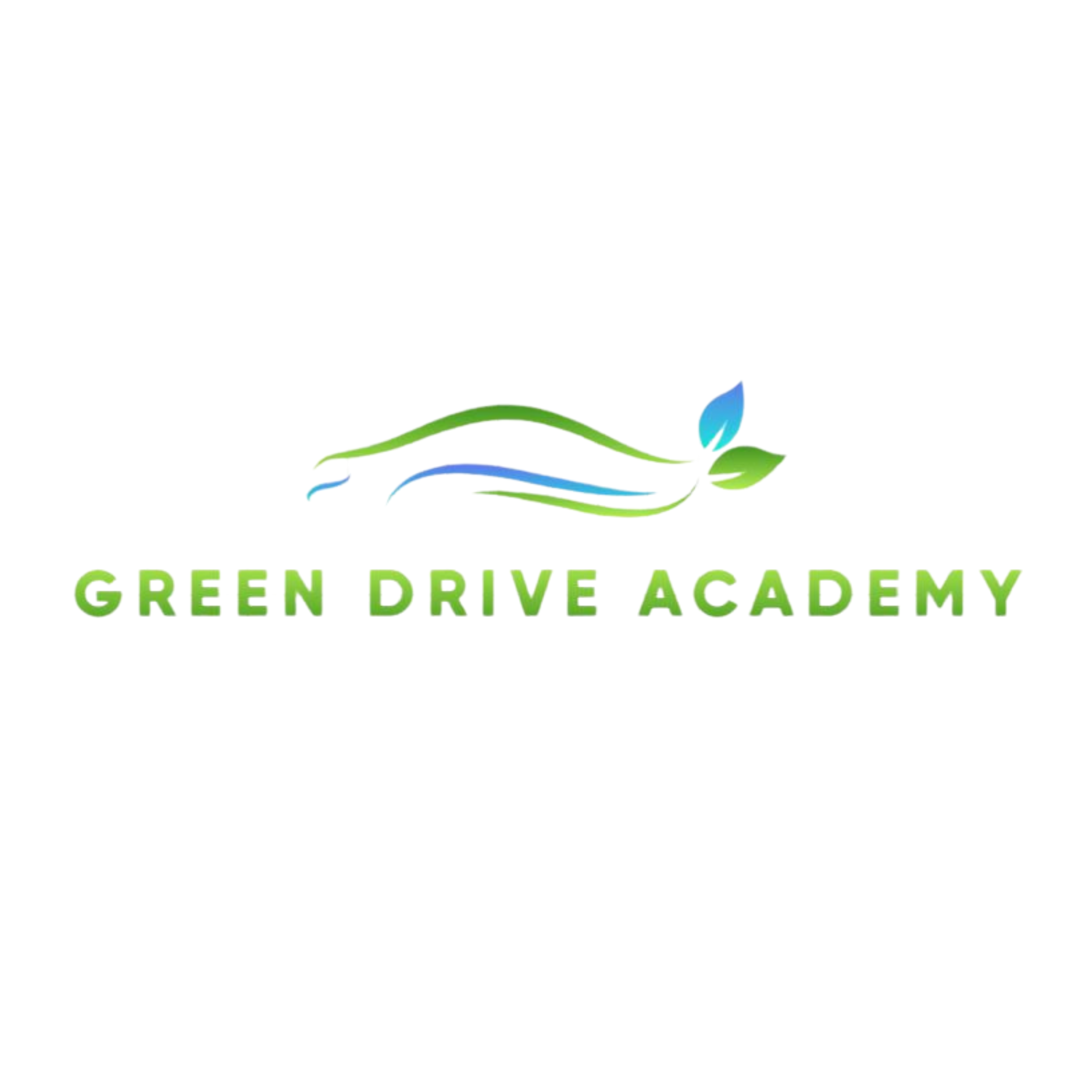 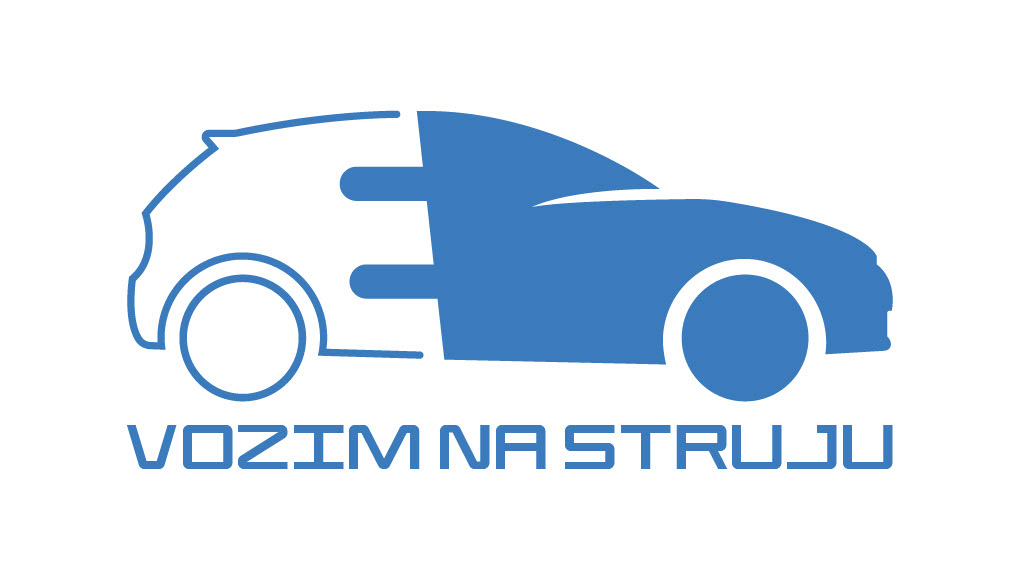 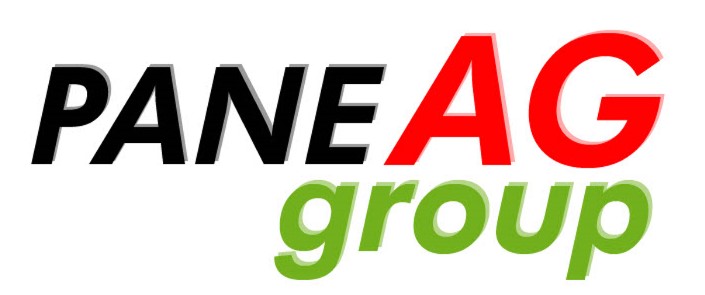 GREEN DRIVE ACADEMY
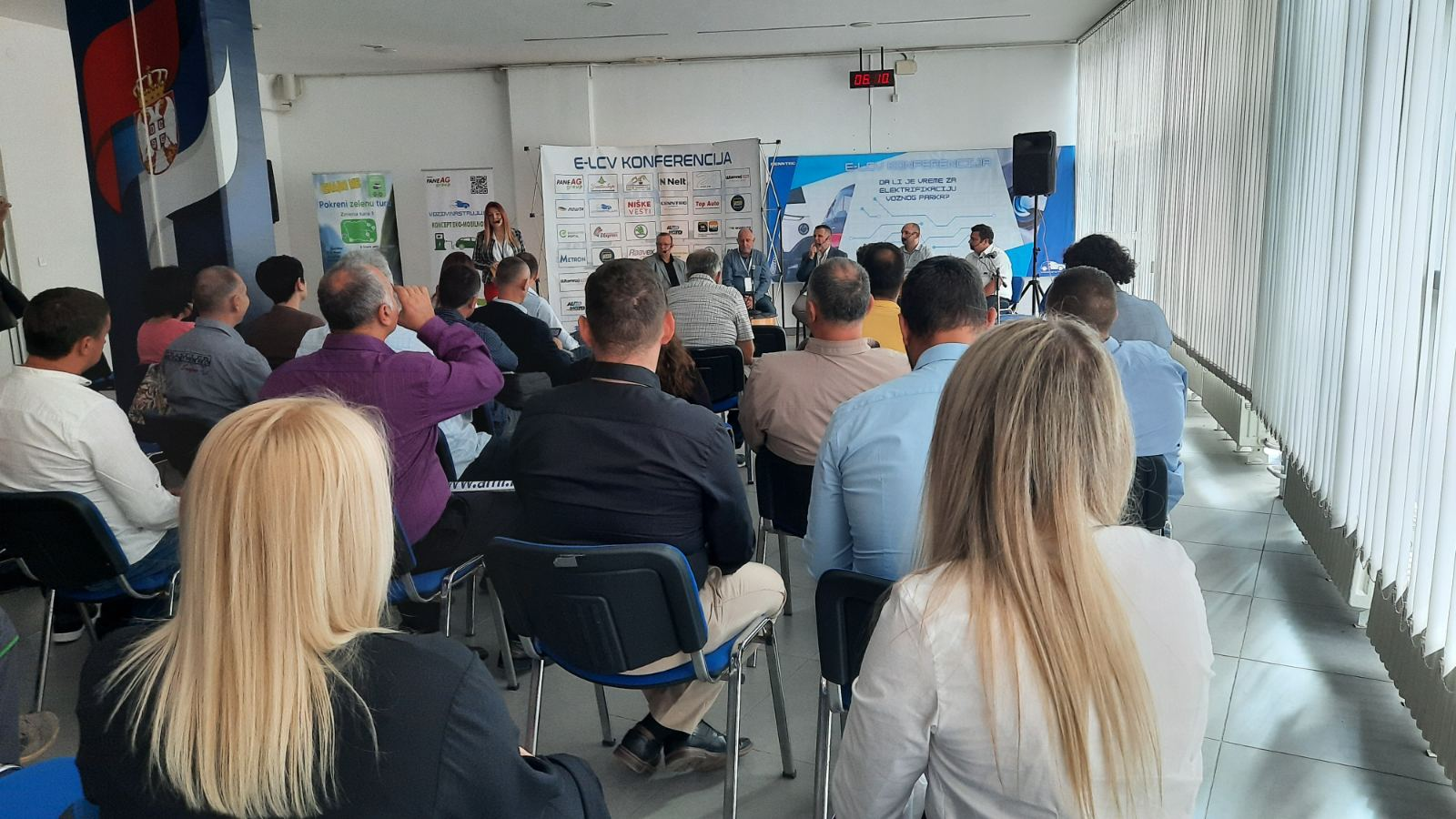 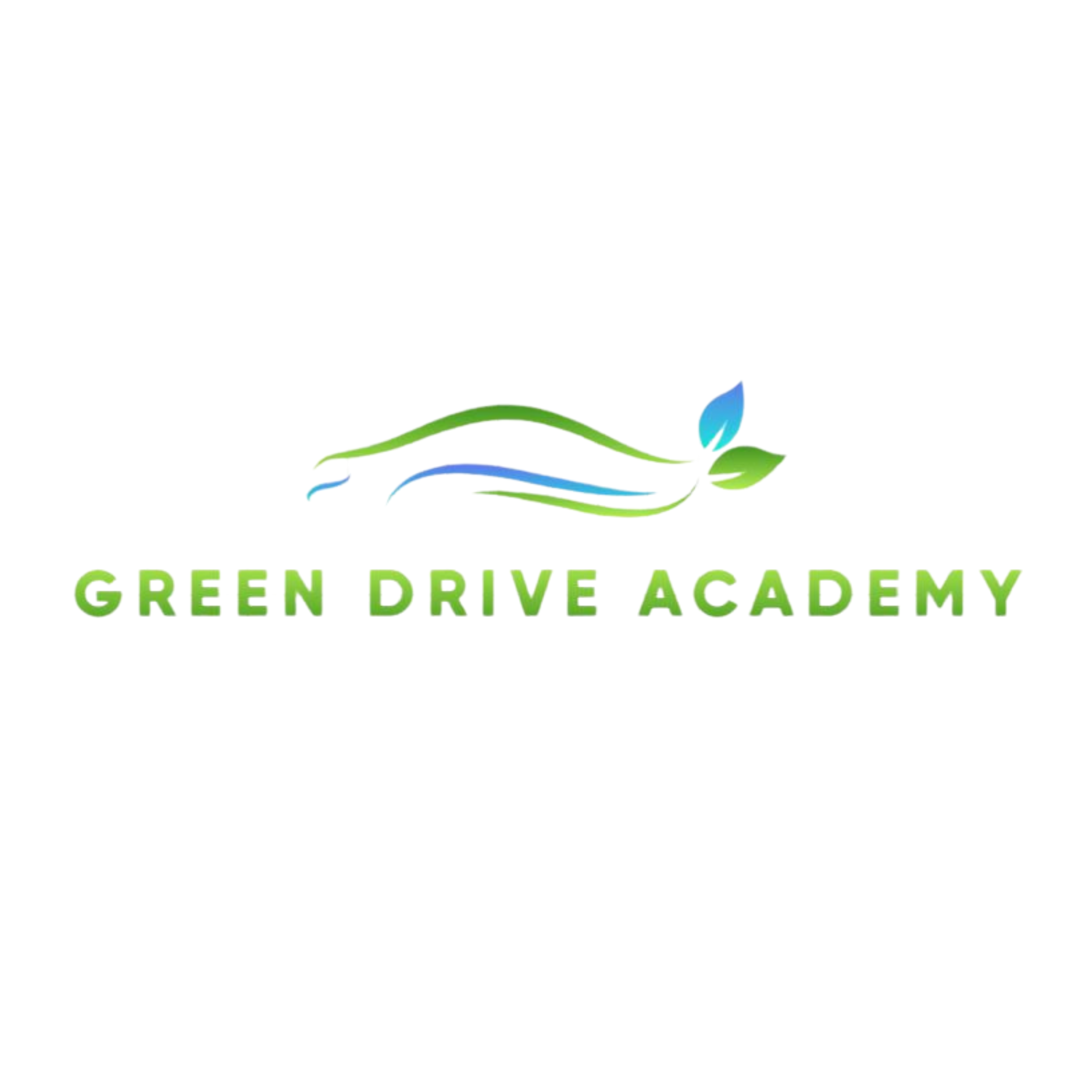 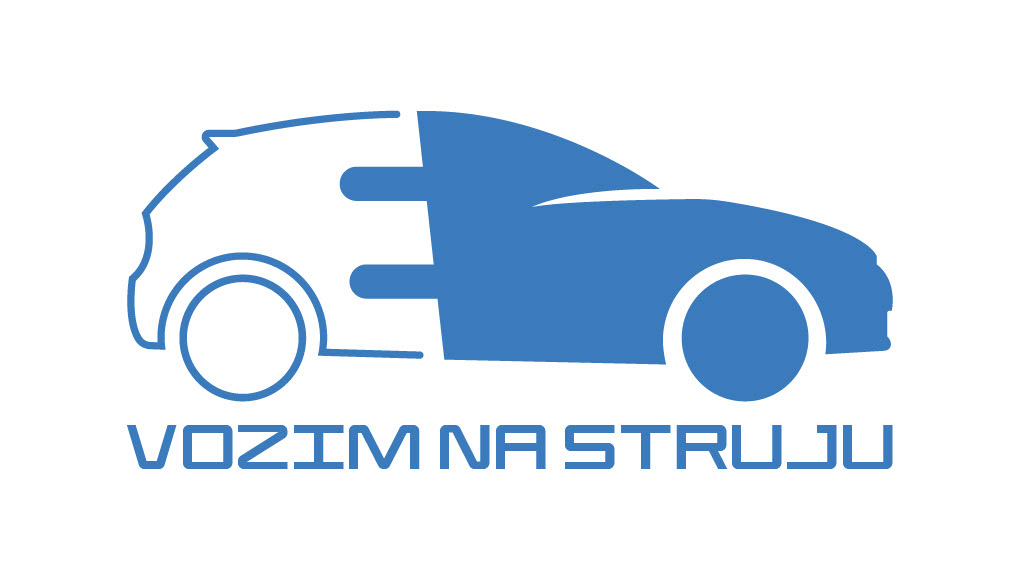 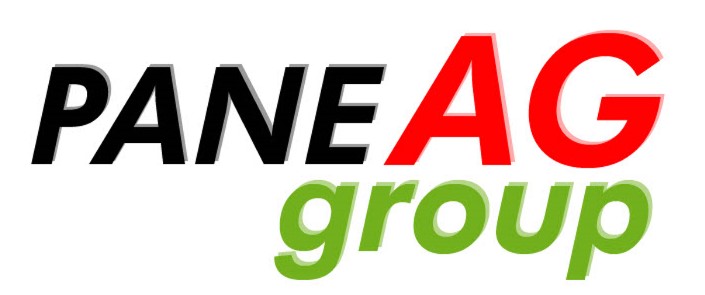 SAVREMENA VOZILA I NJIHOVO UČEŠĆE U SAOBRAĆAJU ZAHTEVAJU EDUKACIJU SA MULTIDISCIPLINARNIM PRISTUPOM.
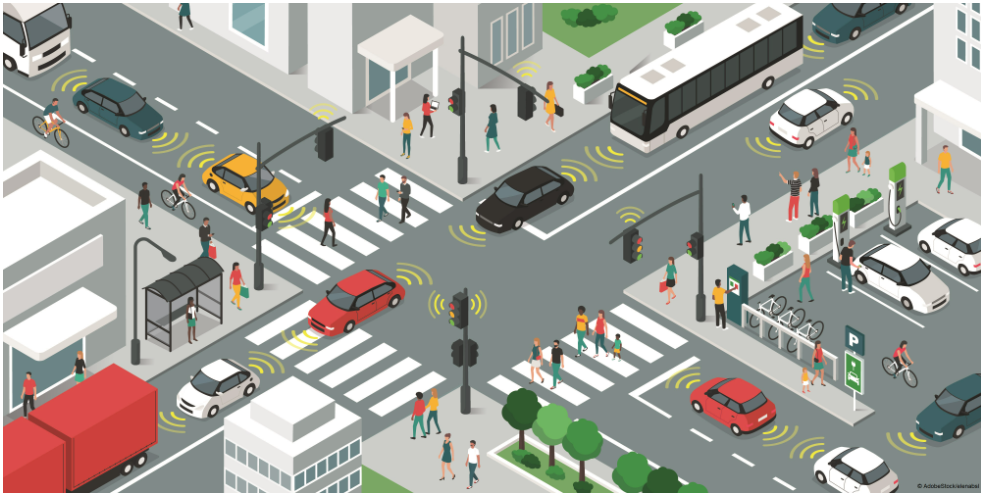 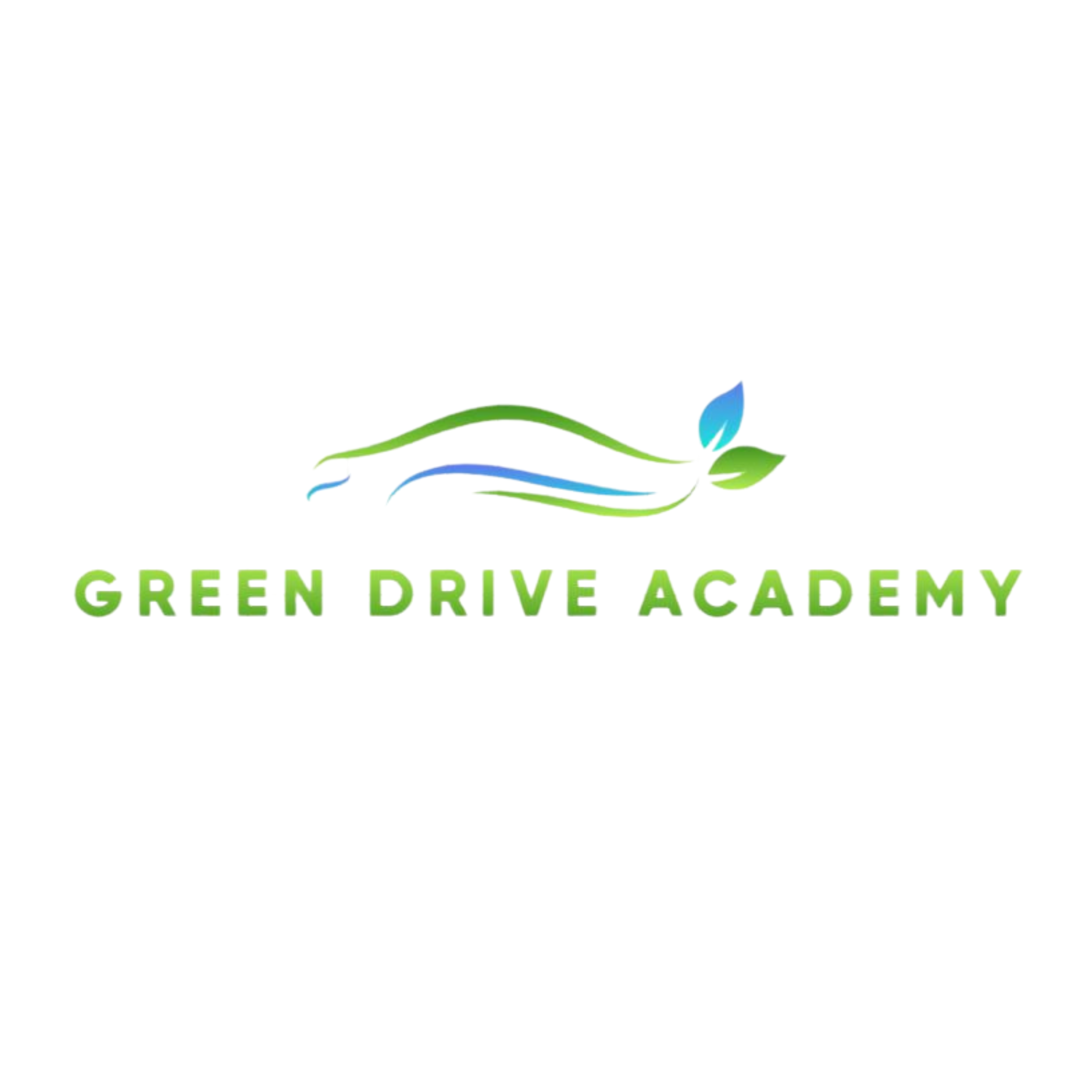 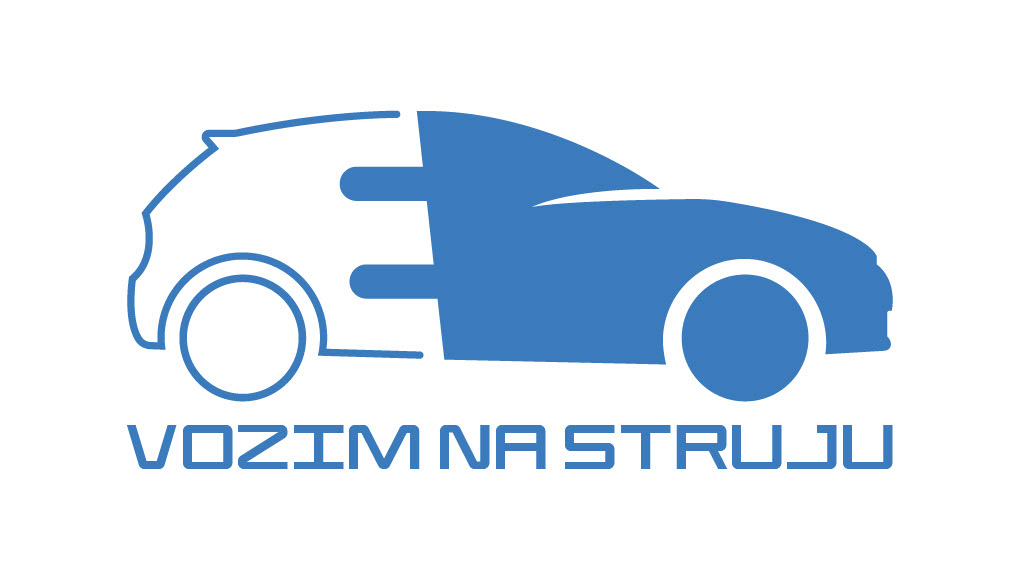 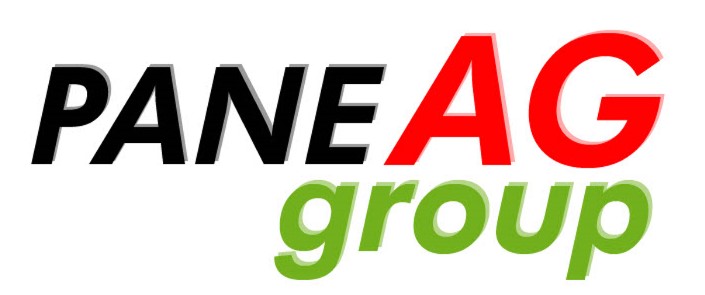 „ GREEN DRIVE ACADEMY “  je nastala na temeljima kompanija „PANE AG“ koja je od 2003. godine lider u oblasti alternativnih goriva. Resursi i baza koje navedena kompanija poseduje, su osnova za rad „ GREEN DRIVE ACADEMY “ .
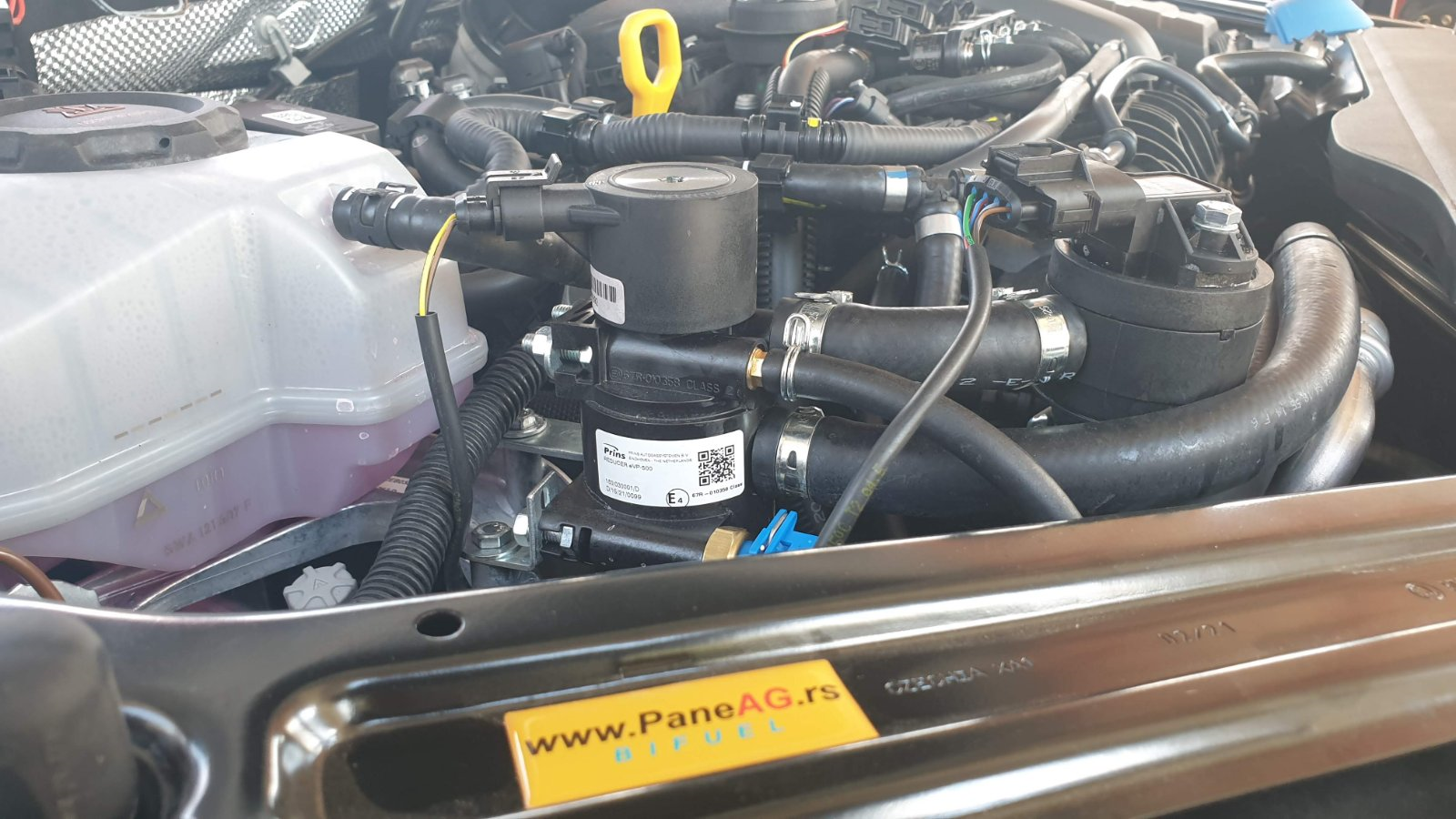 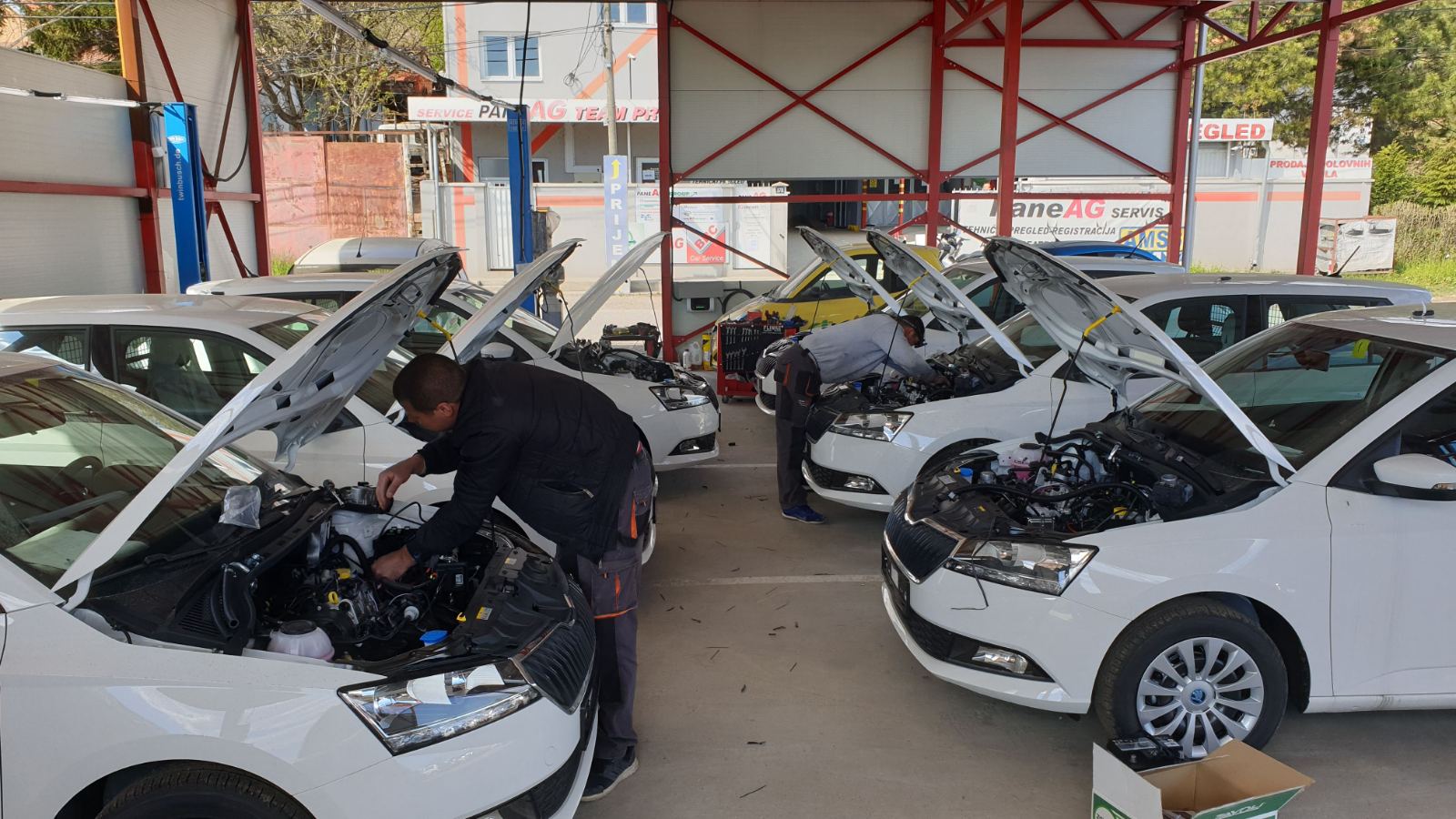 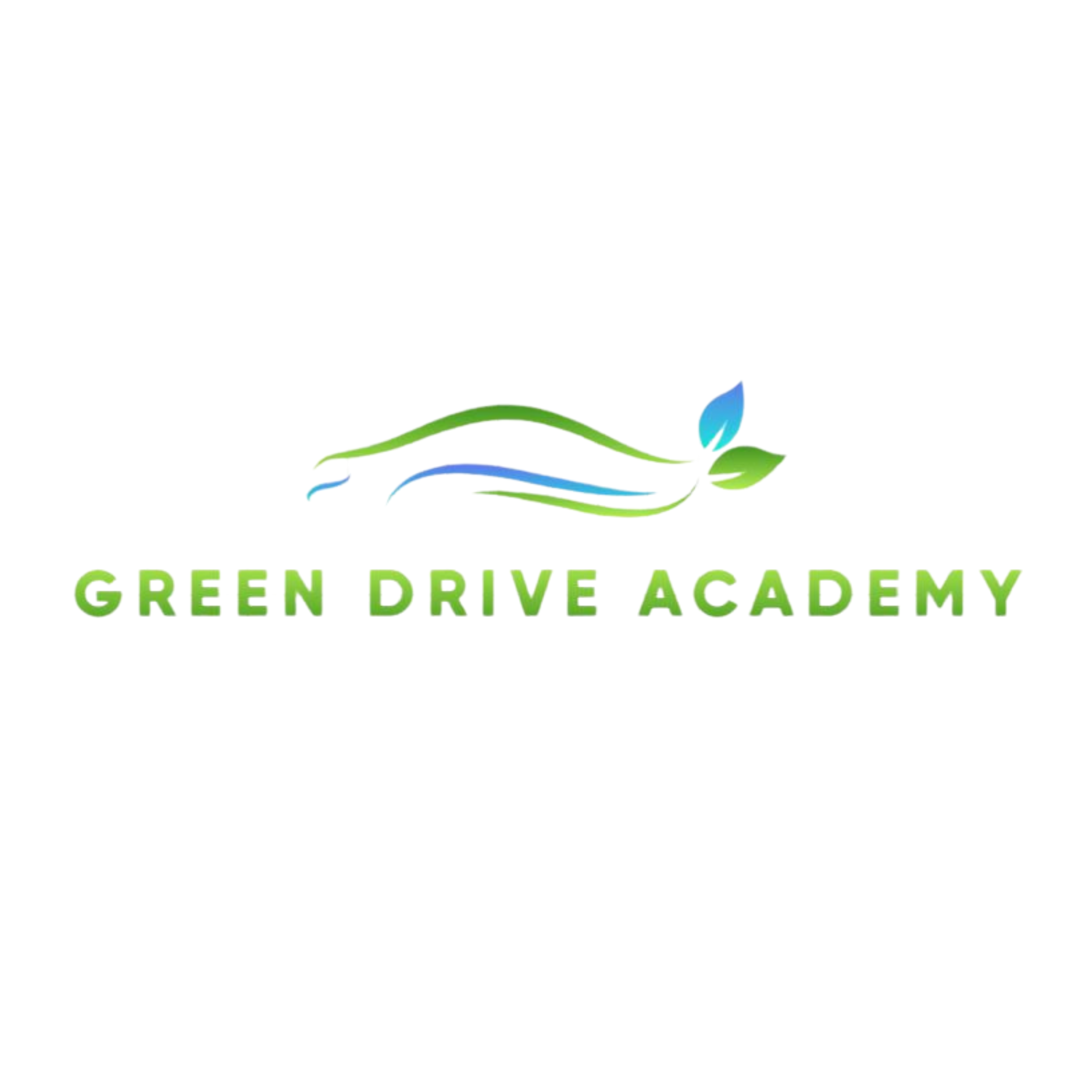 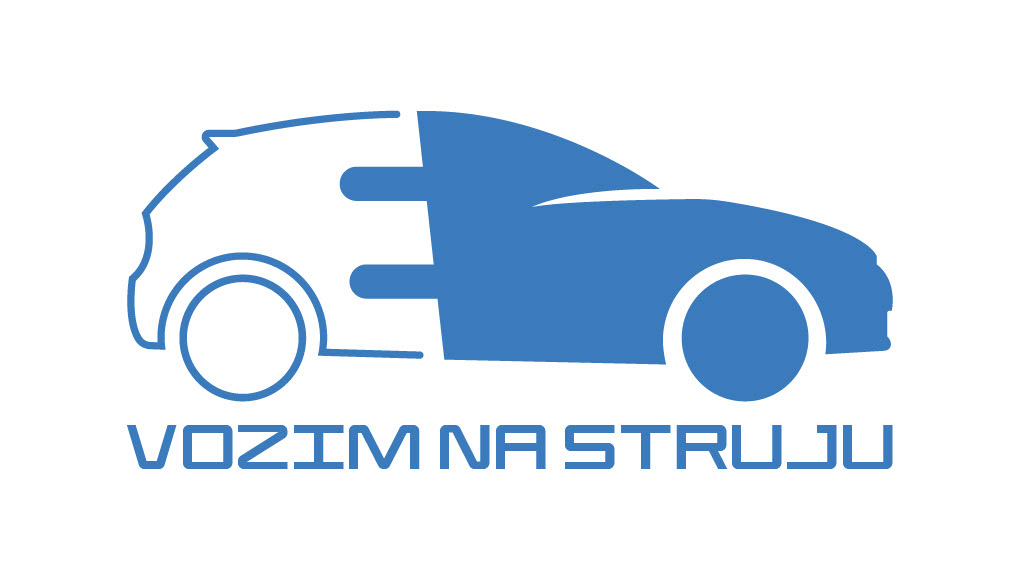 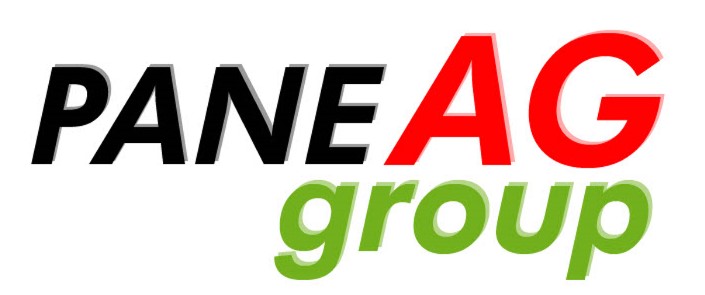 ALTERNATIVNI POGON VOZILA: 
TNG, CNG, HIBRIDNI i ELEKTRIČNI POGON
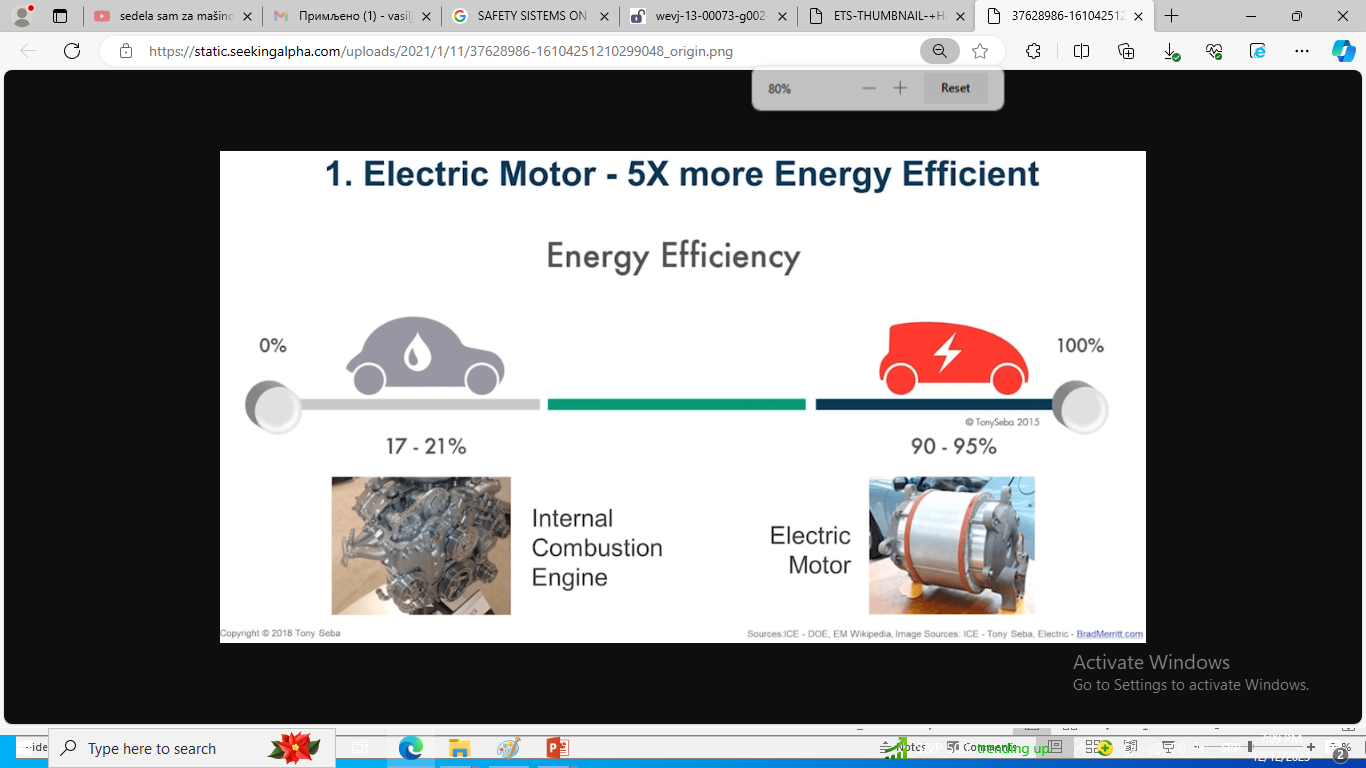 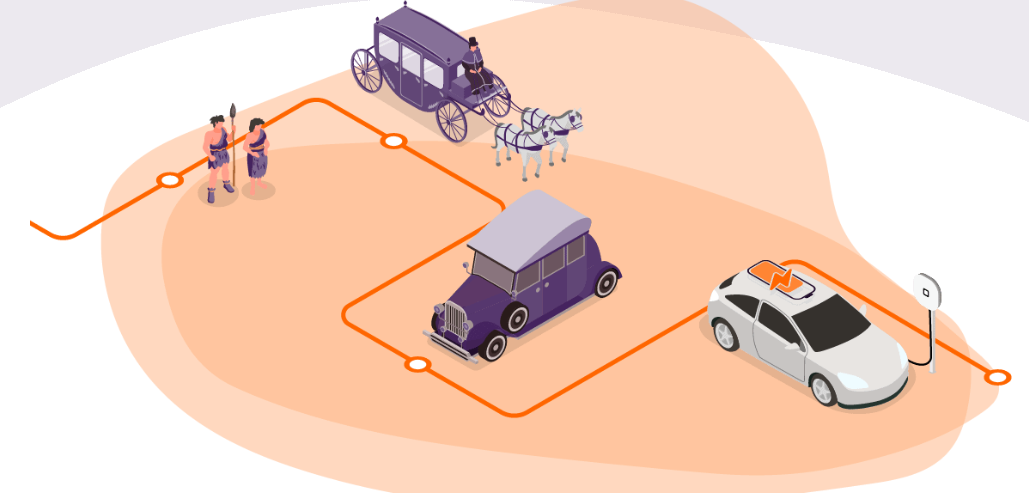 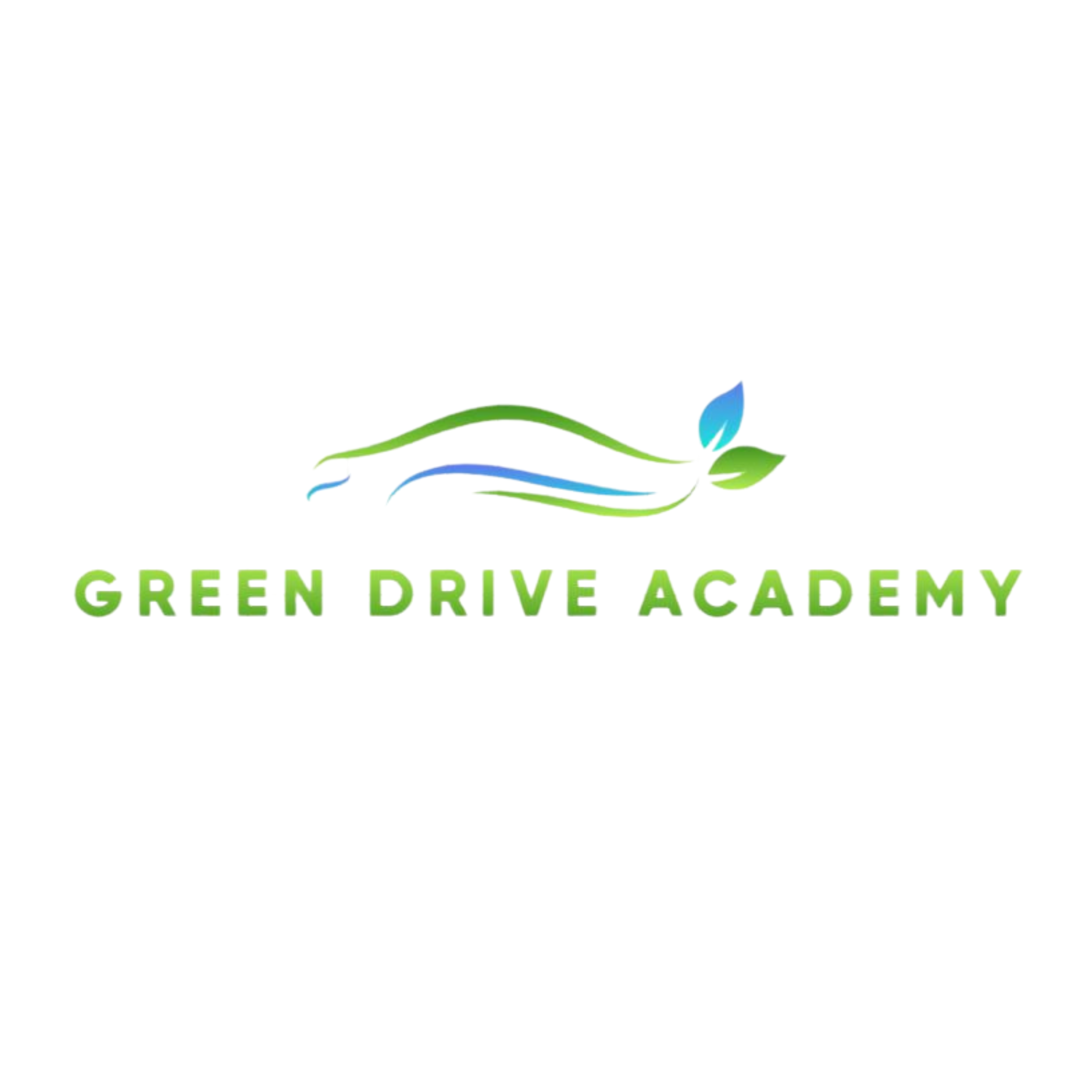 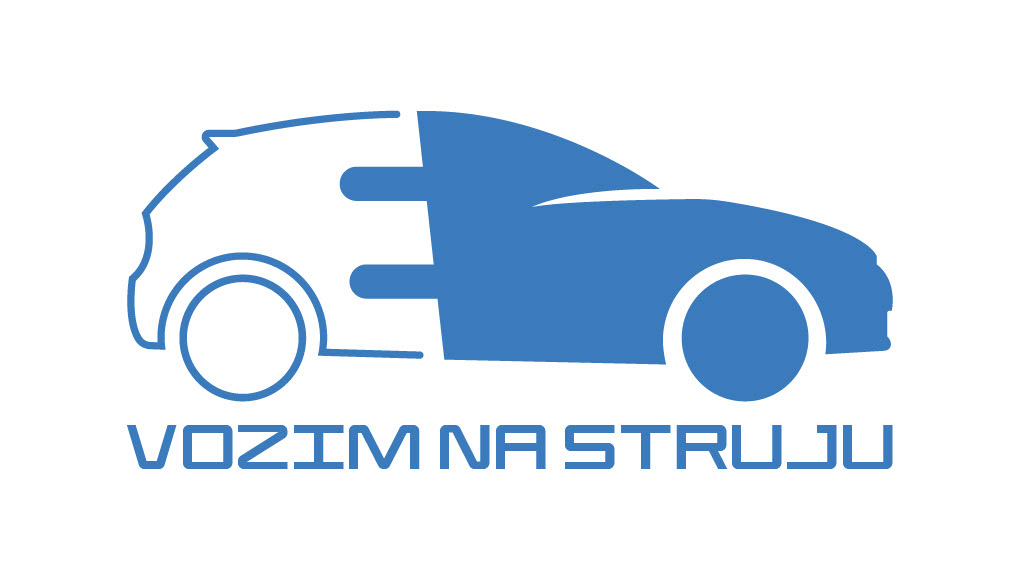 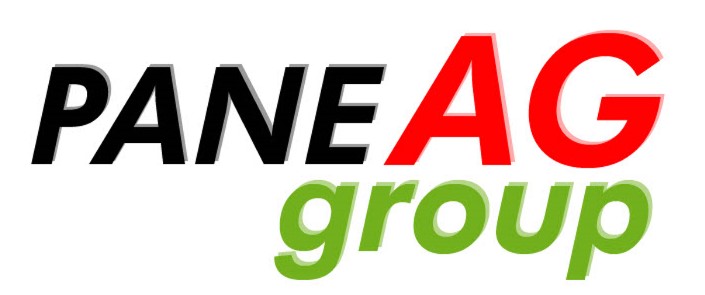 Edukacija flotnih menadžera transportnih kompanija i radnika na liniji tehničkog pregleda iz oblasti alternativnog pogona
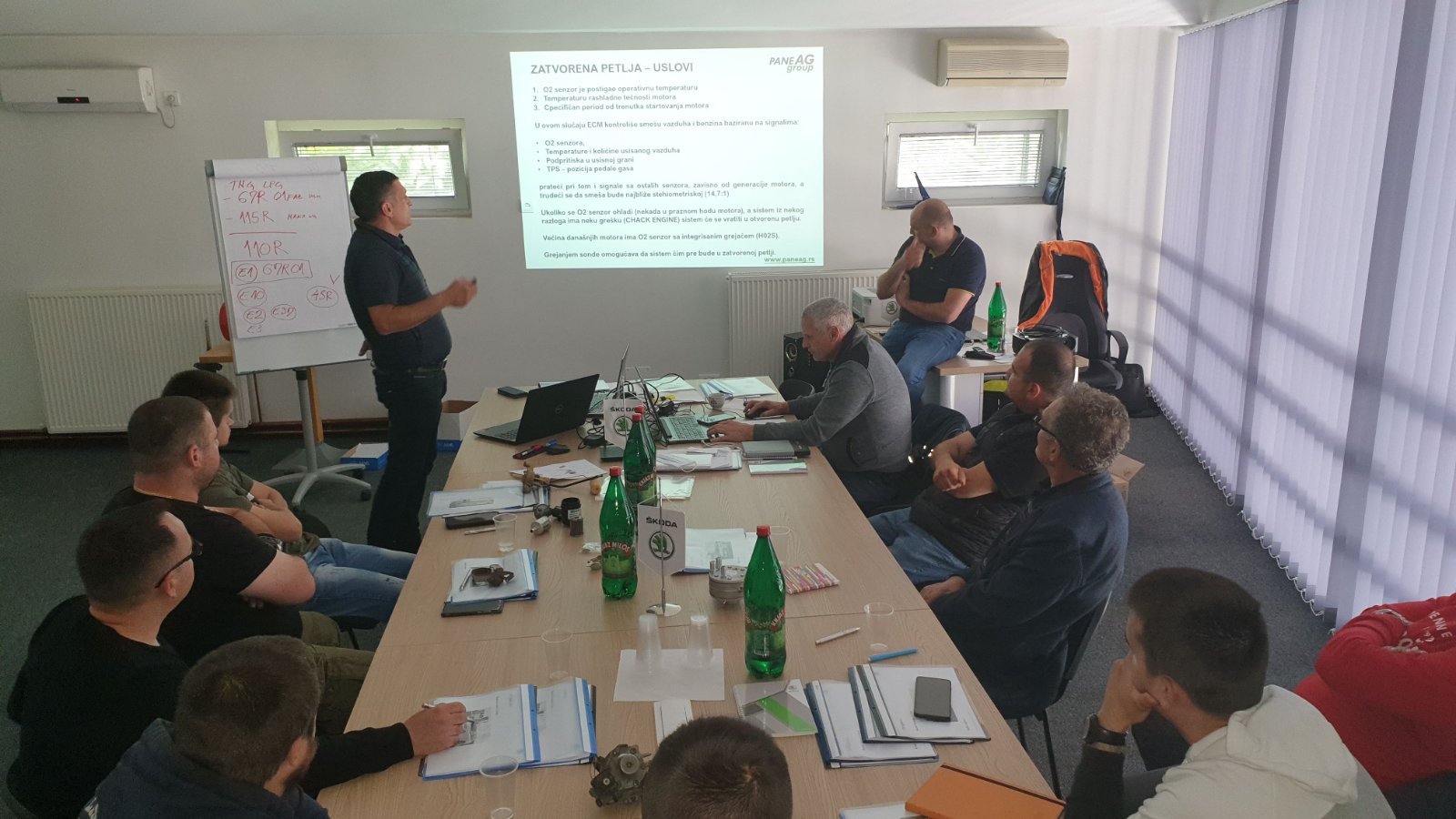 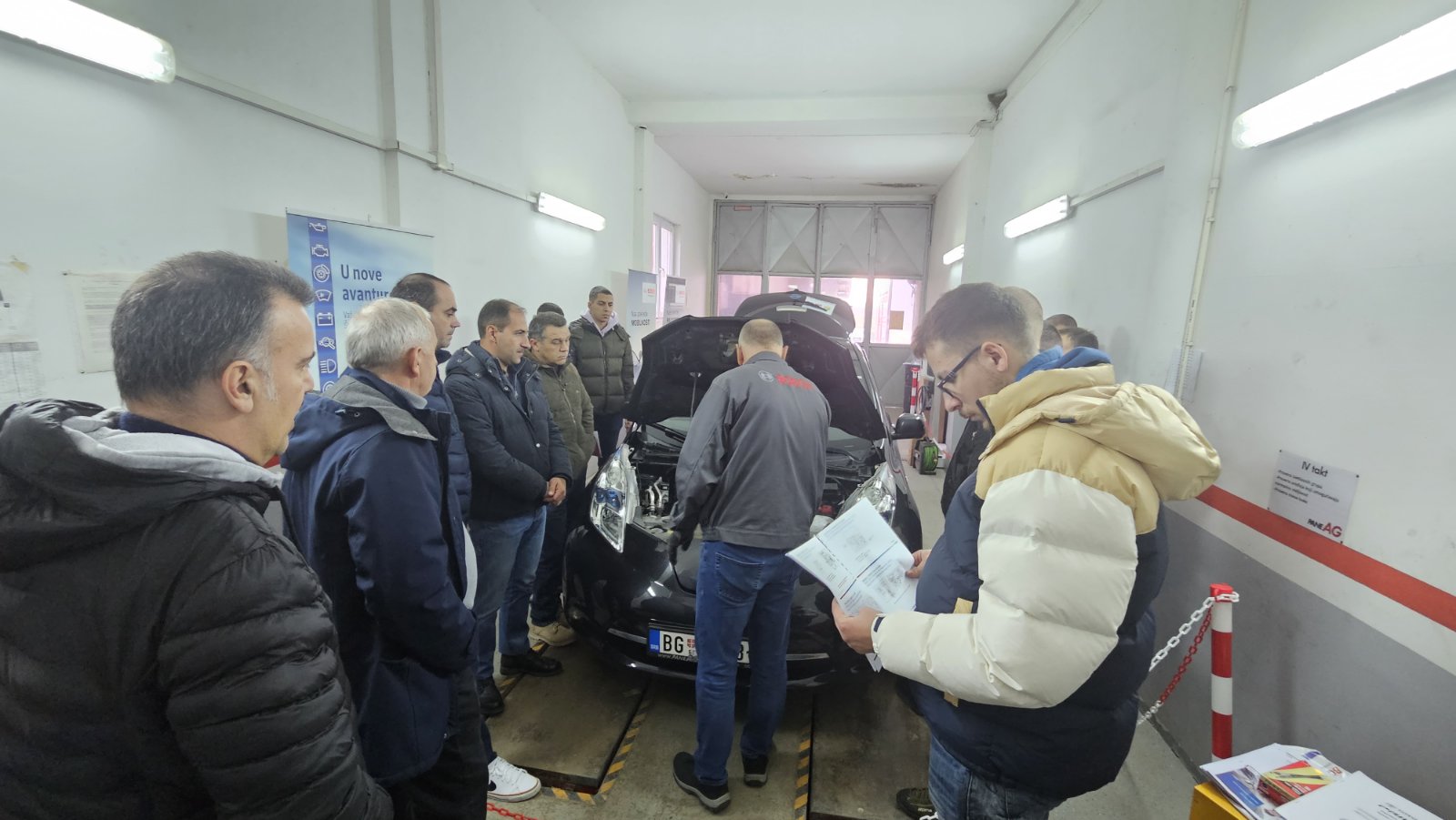 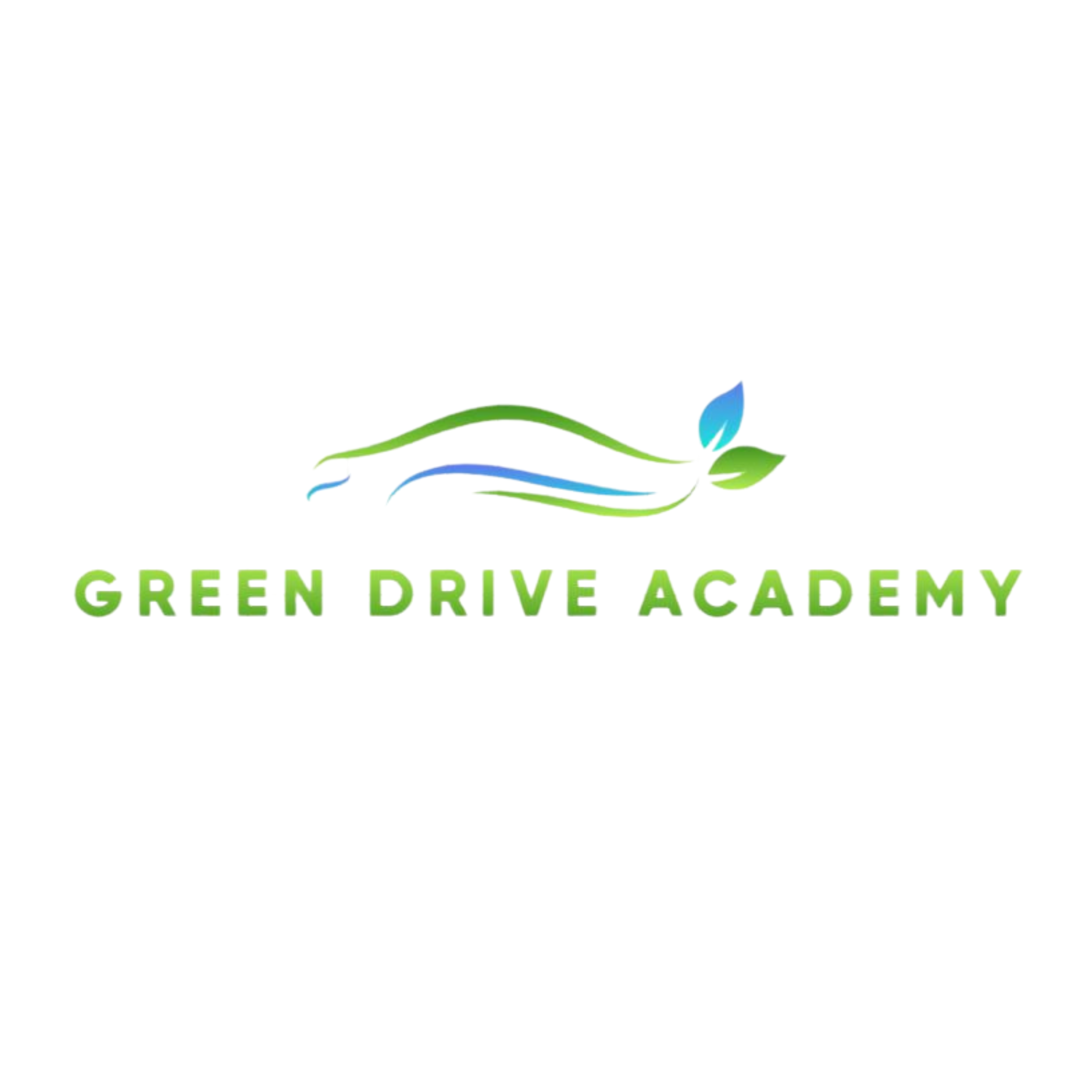 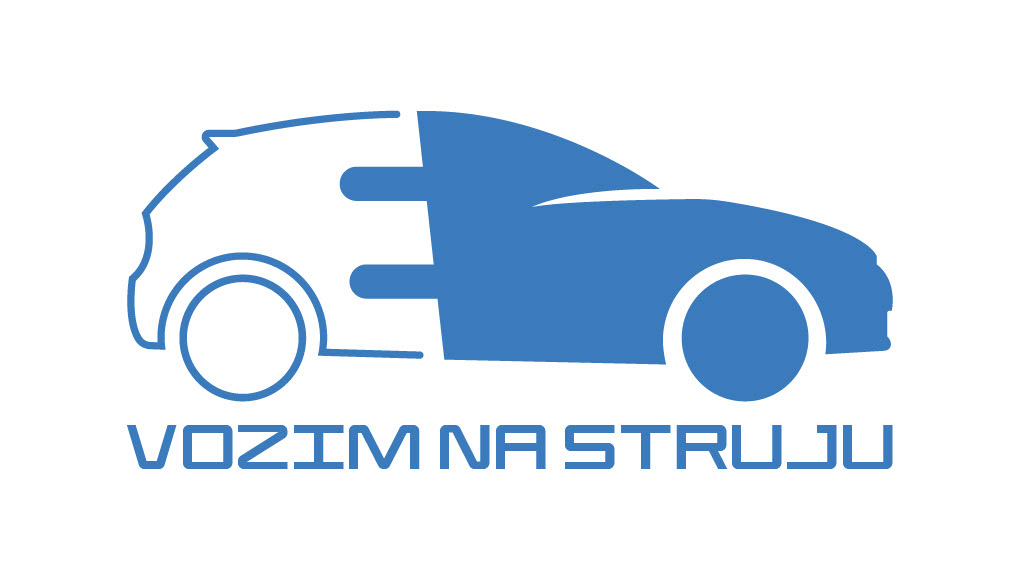 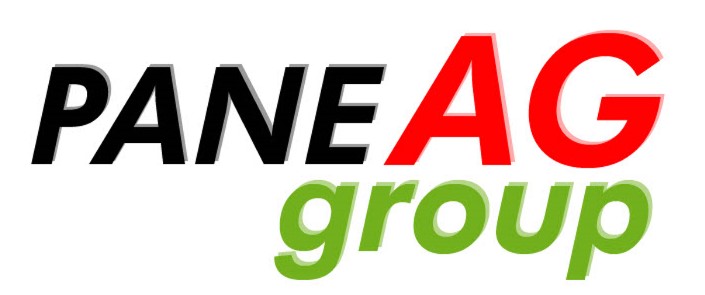 Edukacija iz oblasti načina vožnje električnog vozila
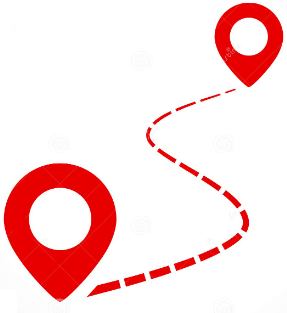 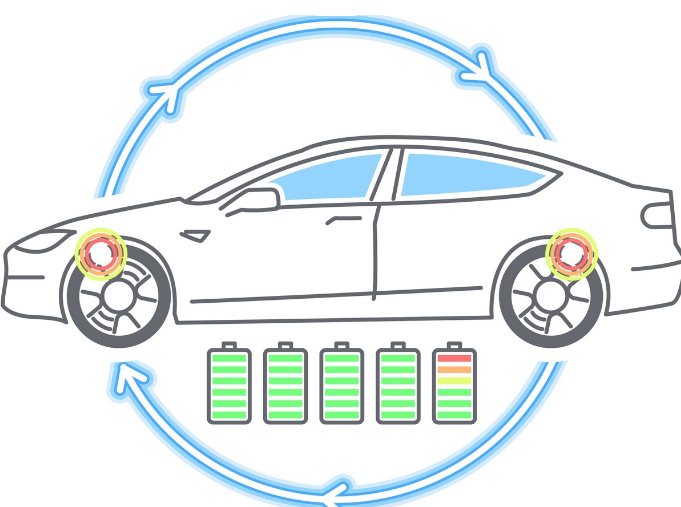 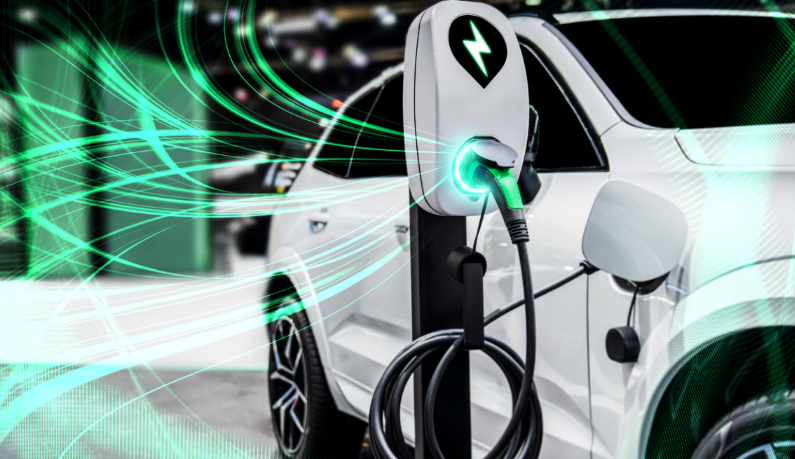 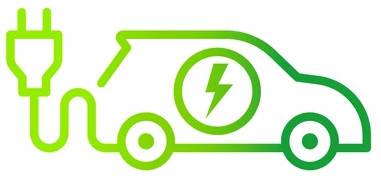 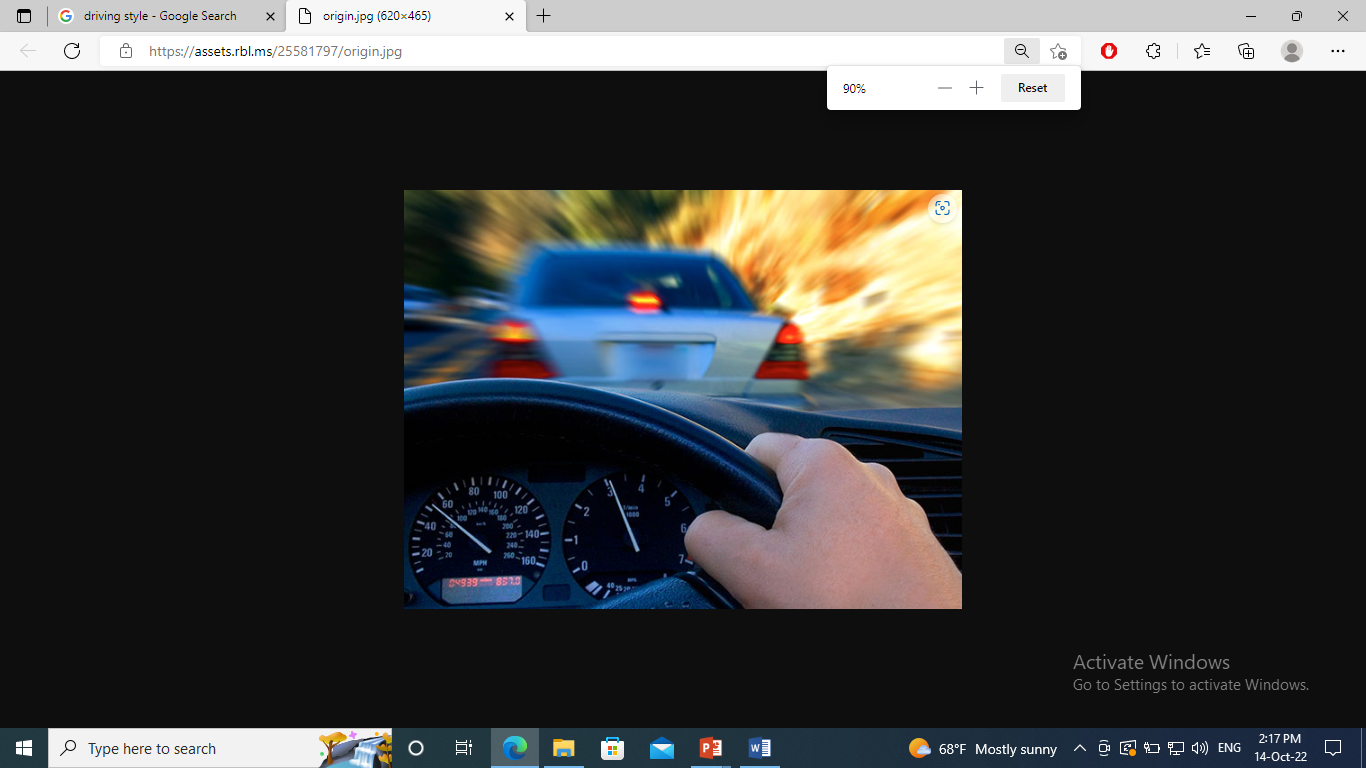 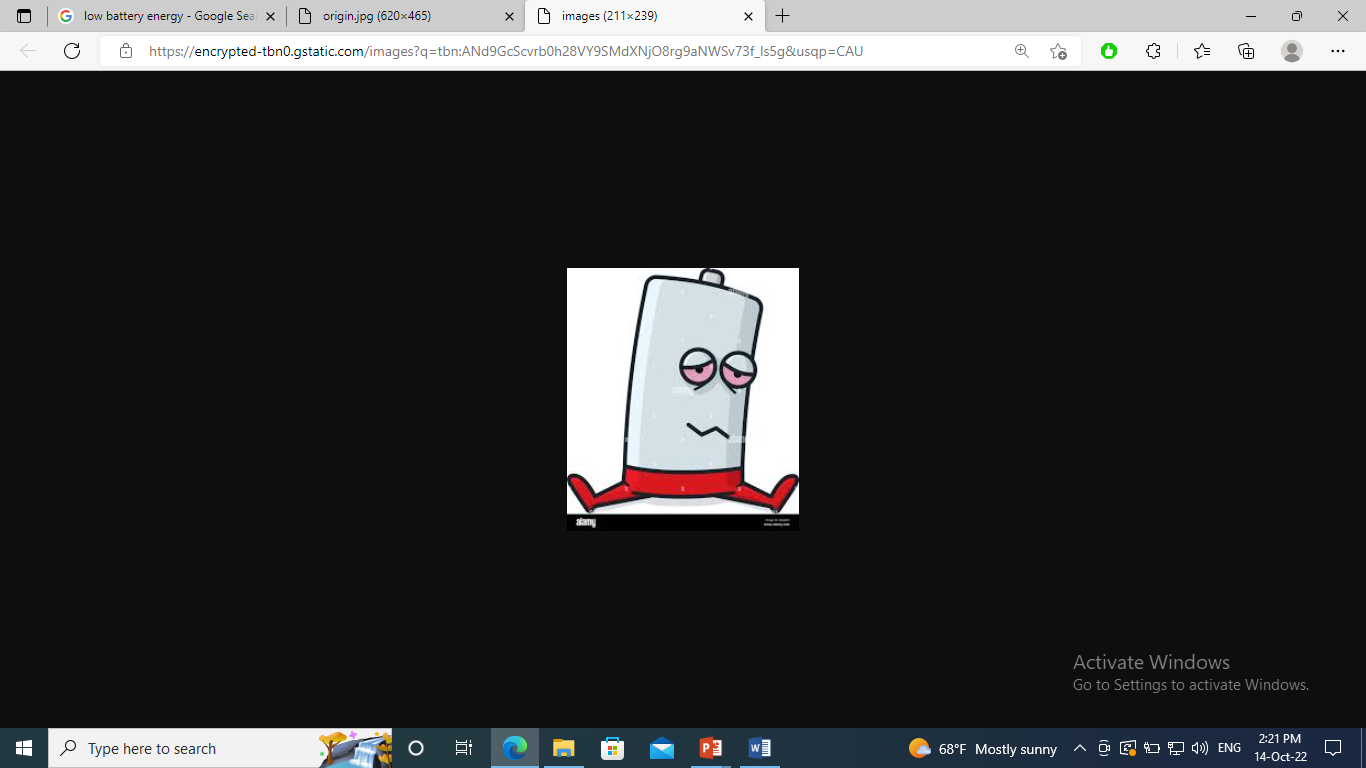 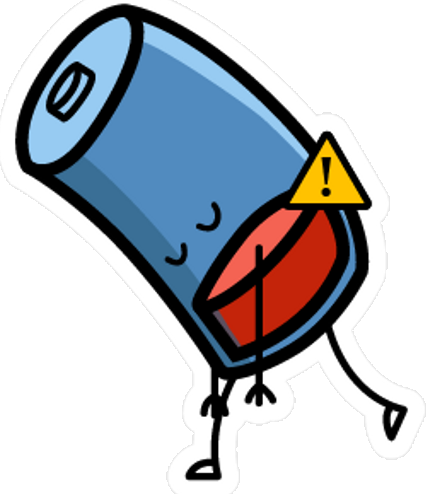 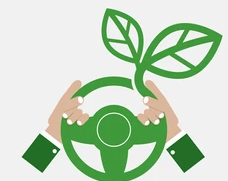 Edukacija vozača električnih vozila, za primenu modela eko vožnje.
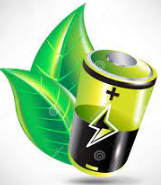 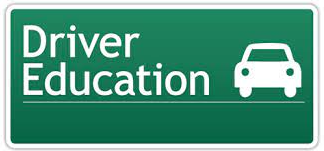 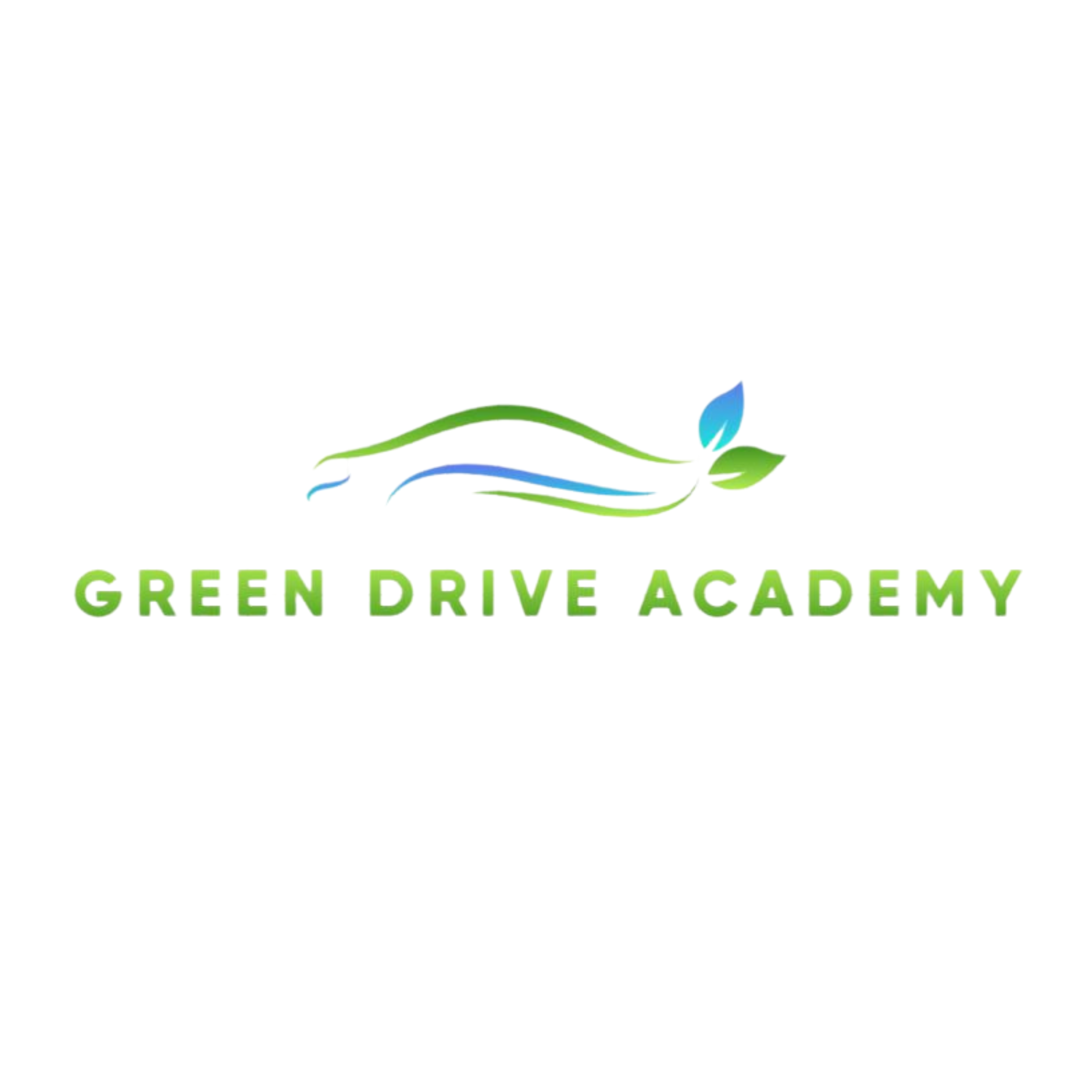 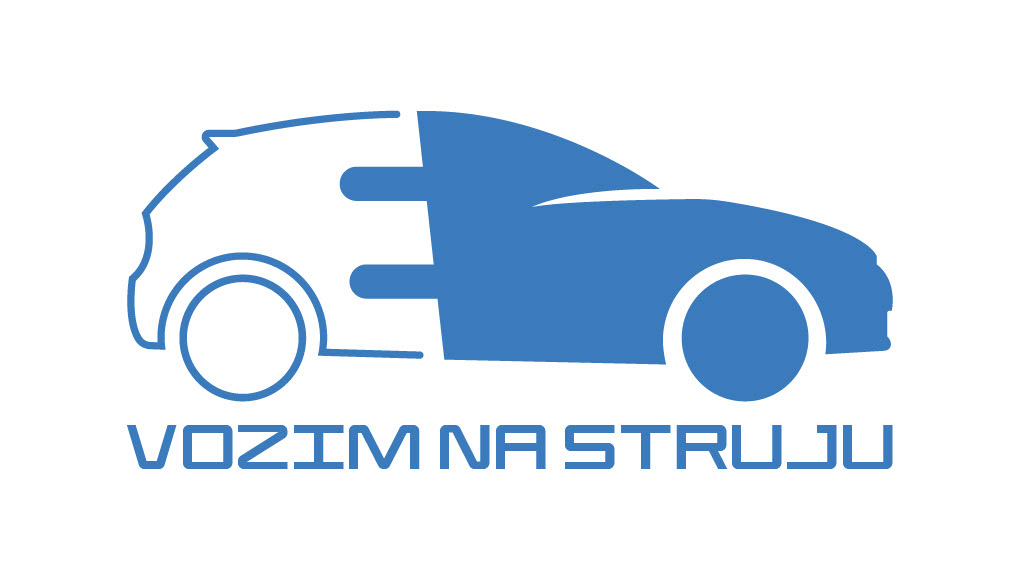 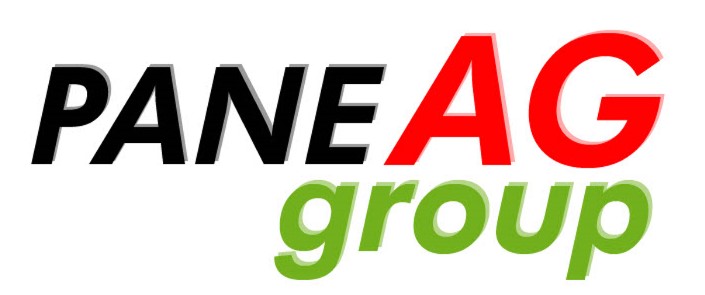 Edukacija upotrebe regenerativnog kočenja (rekuperacija)
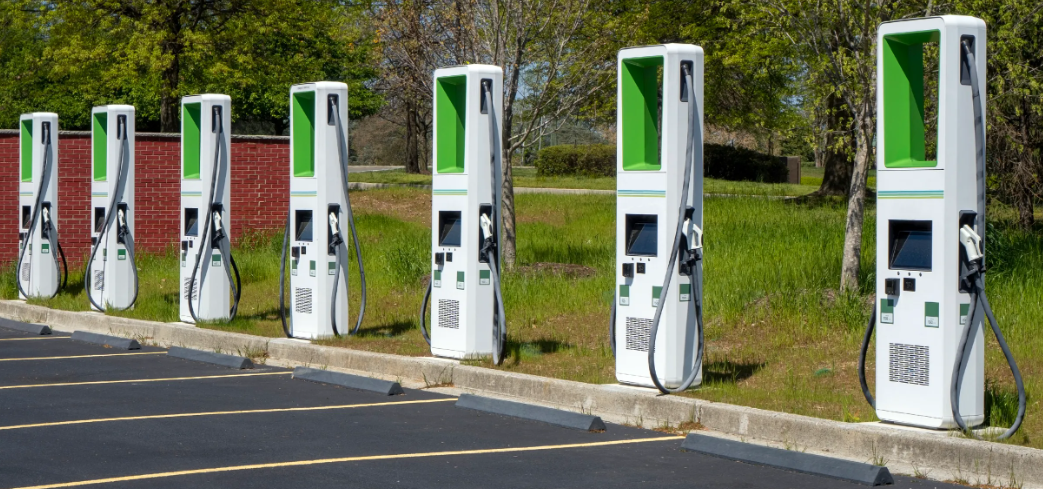 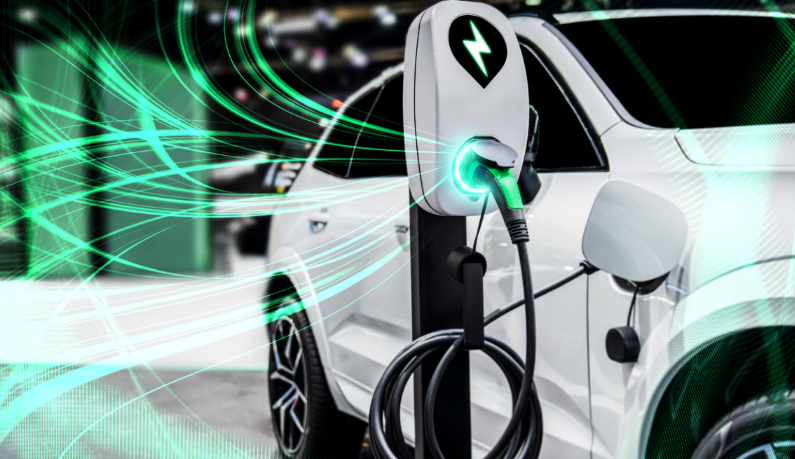 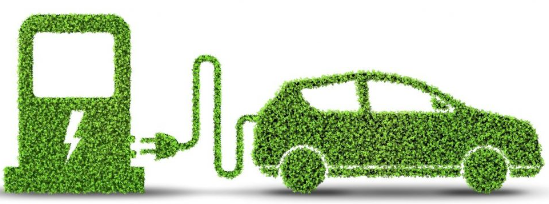 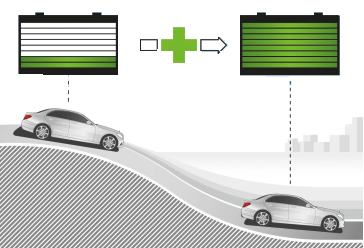 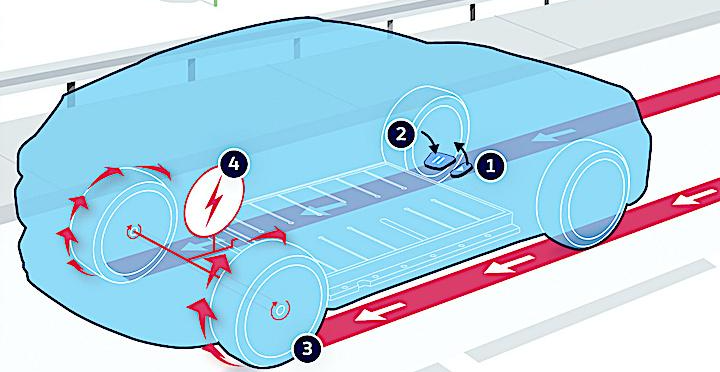 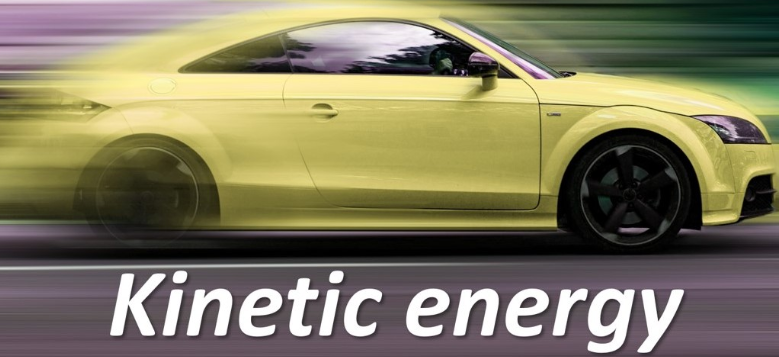 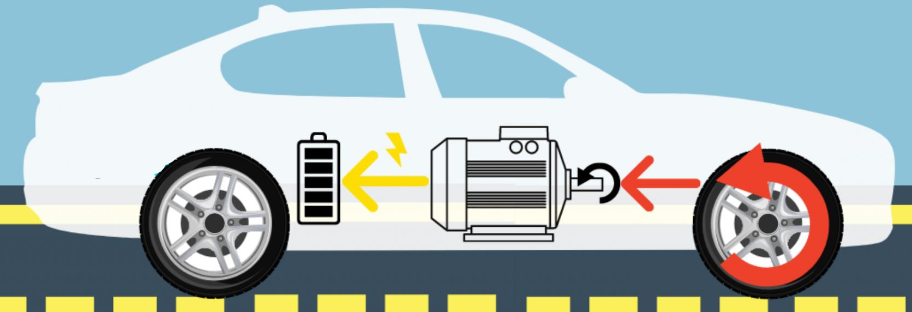 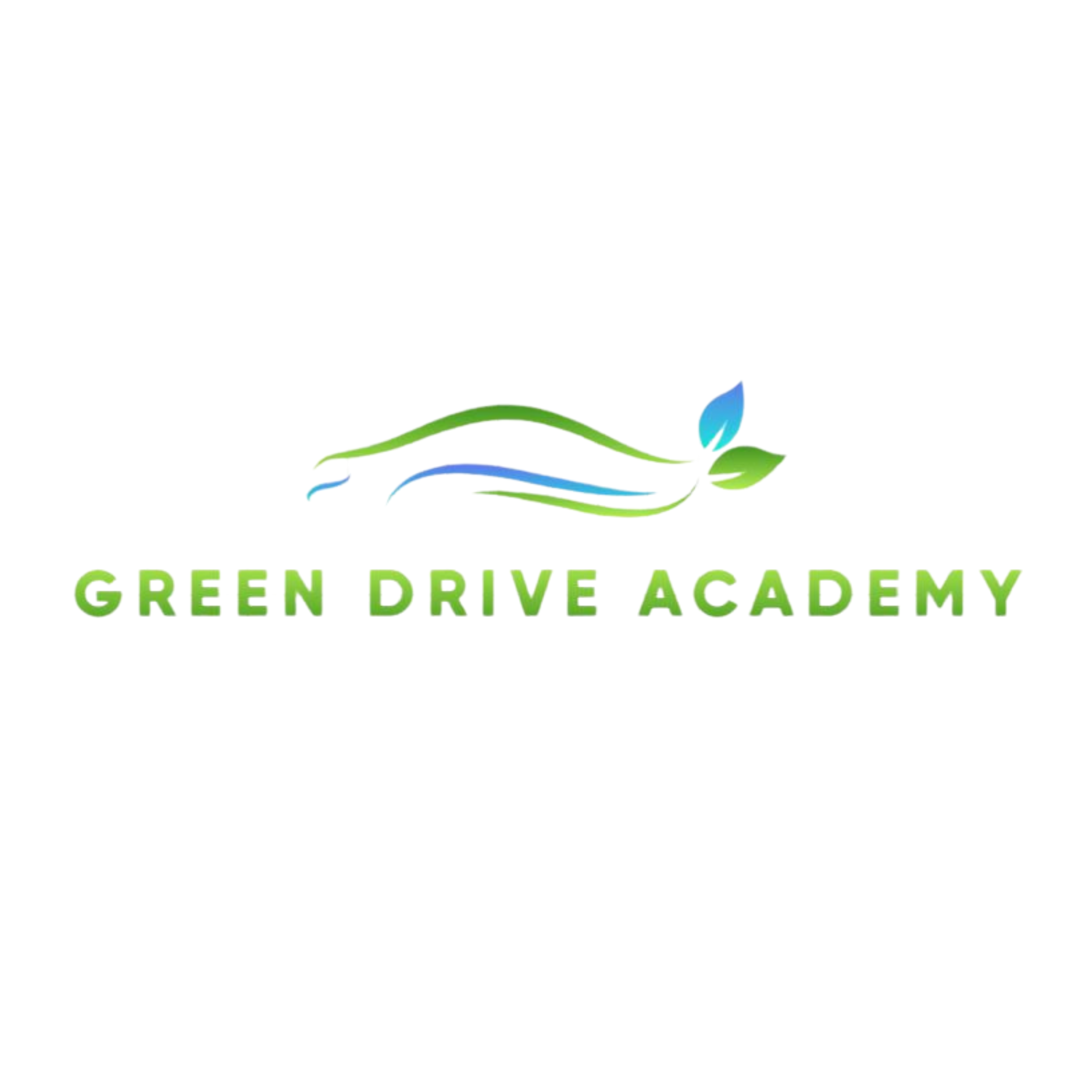 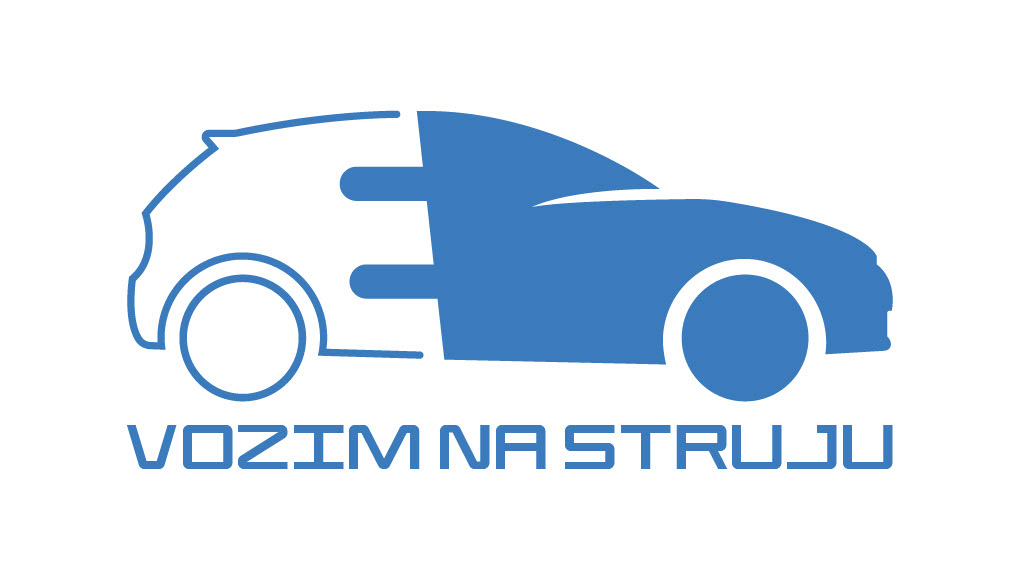 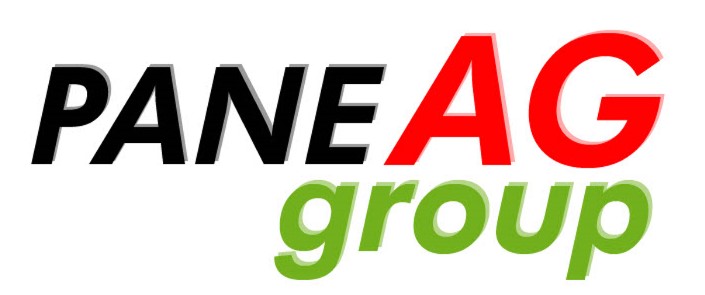 OBLAST EDUKACIJE: SPECIFIČNOST POŽARA NA VOZILIMA SA ALTERNATIVNIM POGONOM
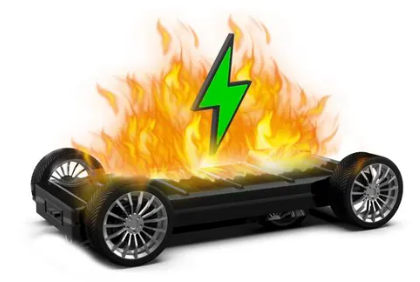 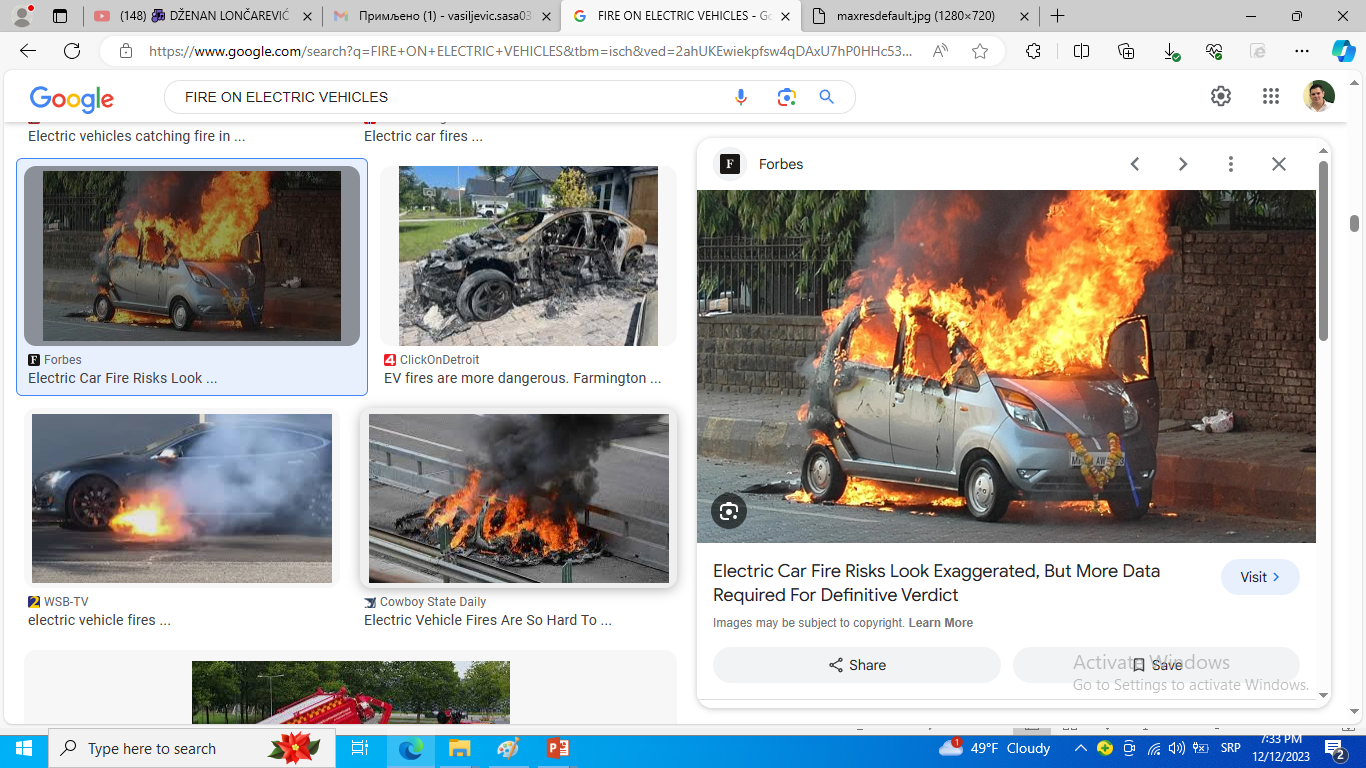 !
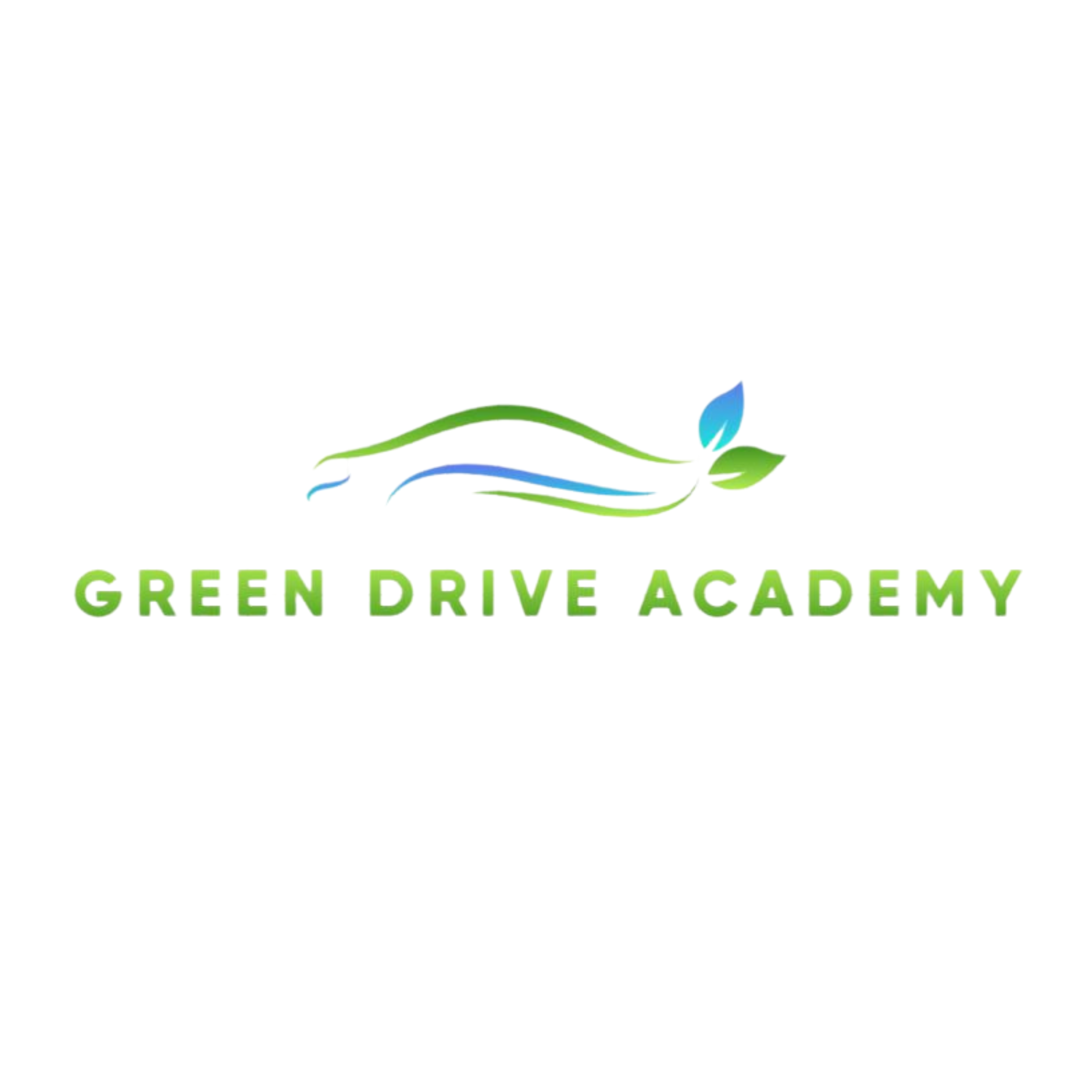 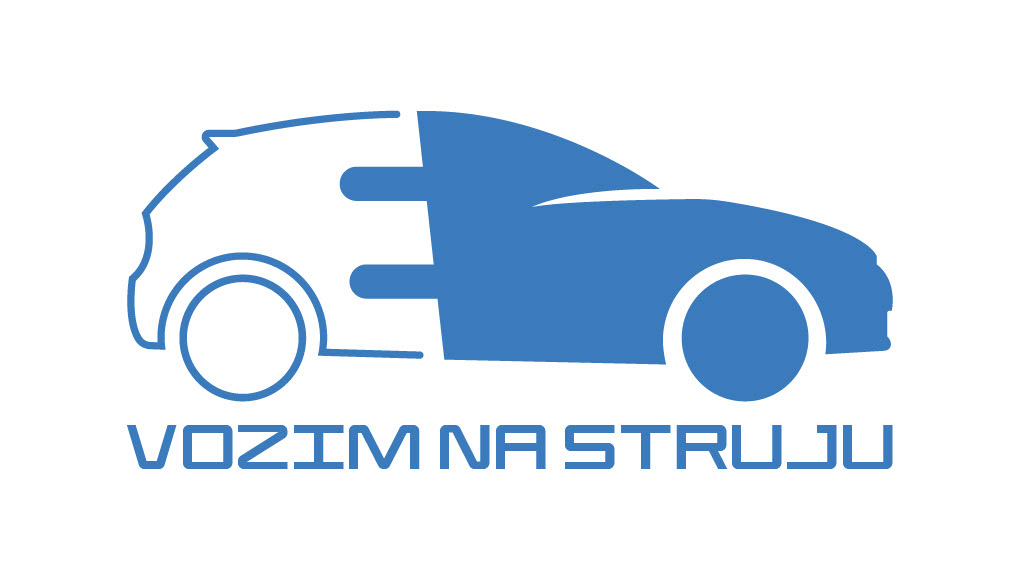 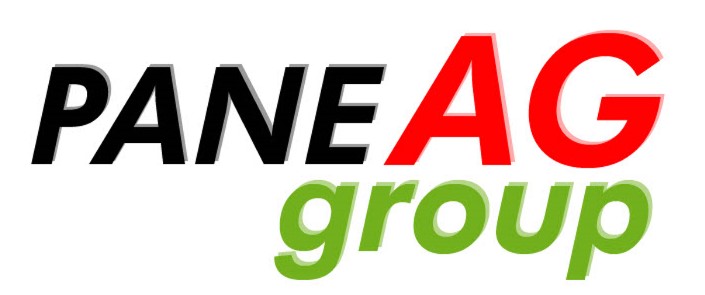 Oblast regulisanja saobraćaja:
Kontrola naplate parkiranja video-snimanjem 
i automatskom obradom podataka
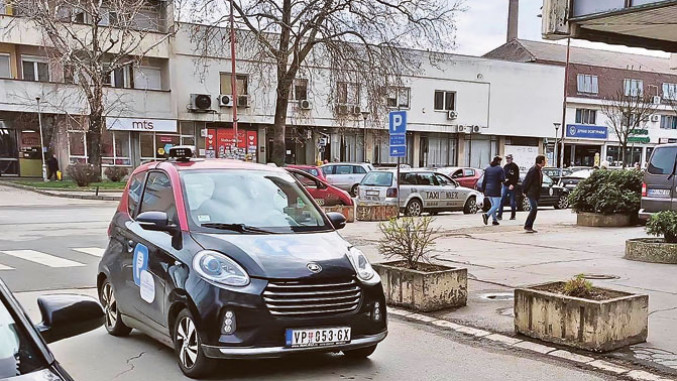 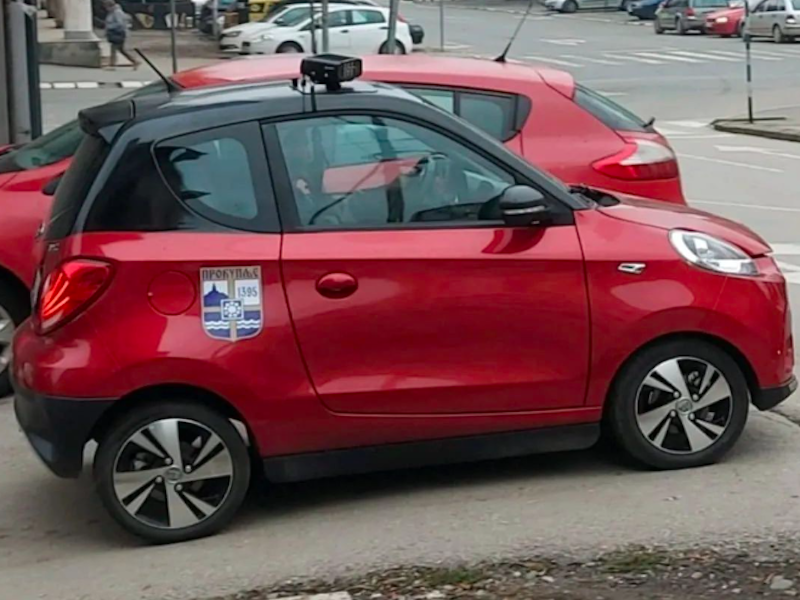 Velika Plana
Prokuplje
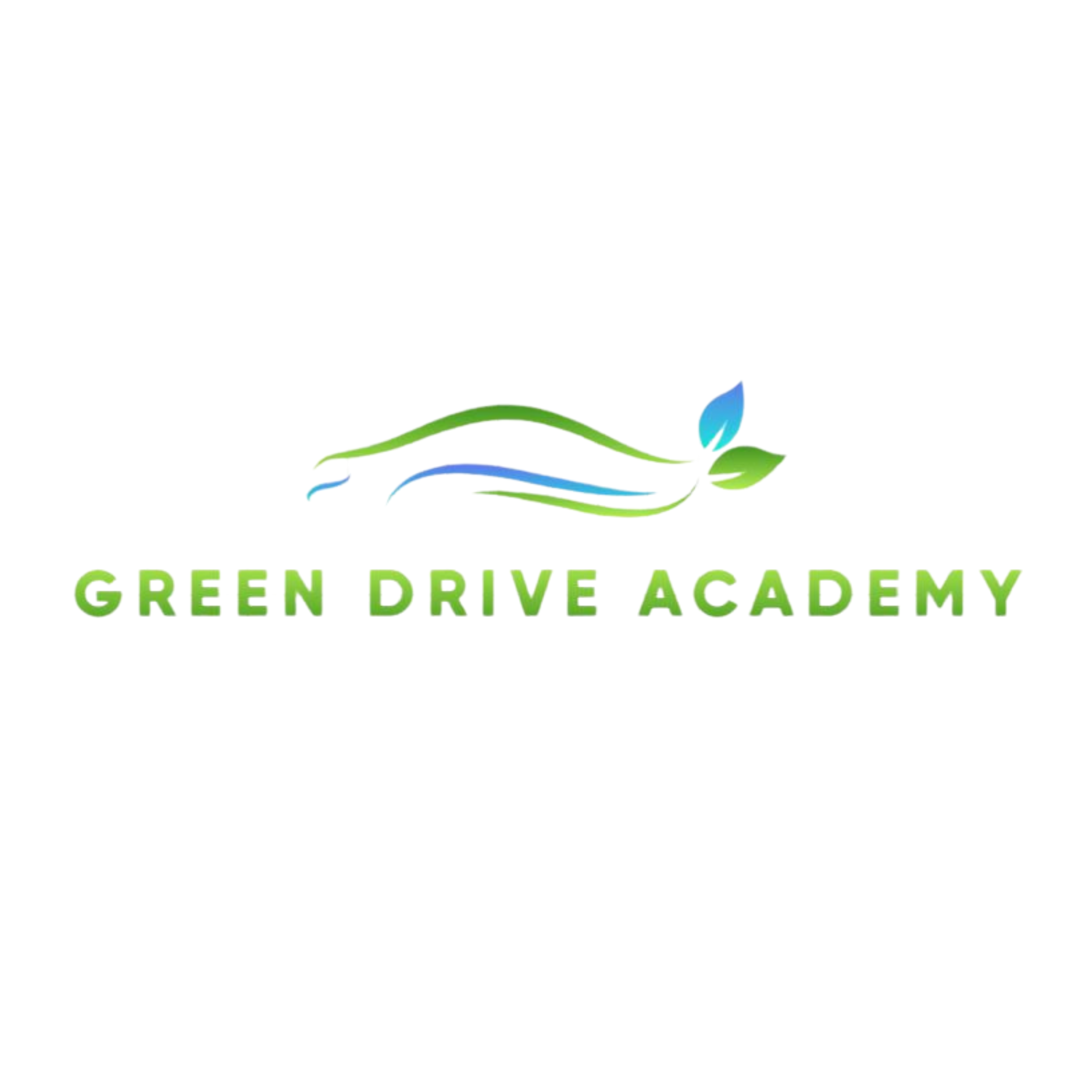 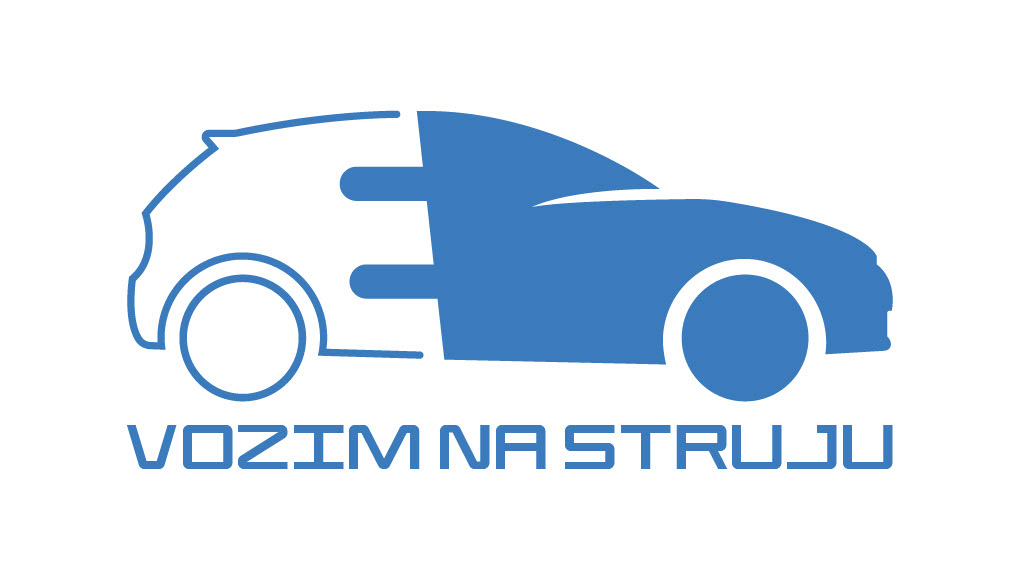 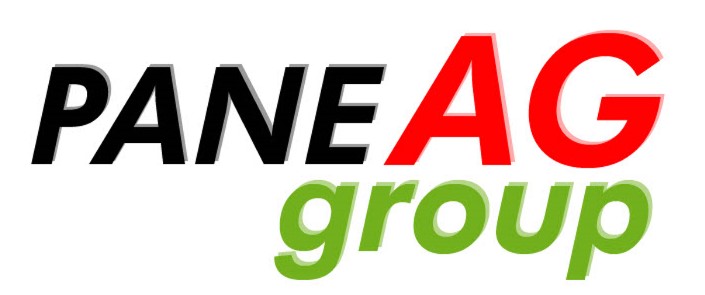 Savetodavna uloga transportnim kompanijama 
u cilju optimiranja troškova prevoza
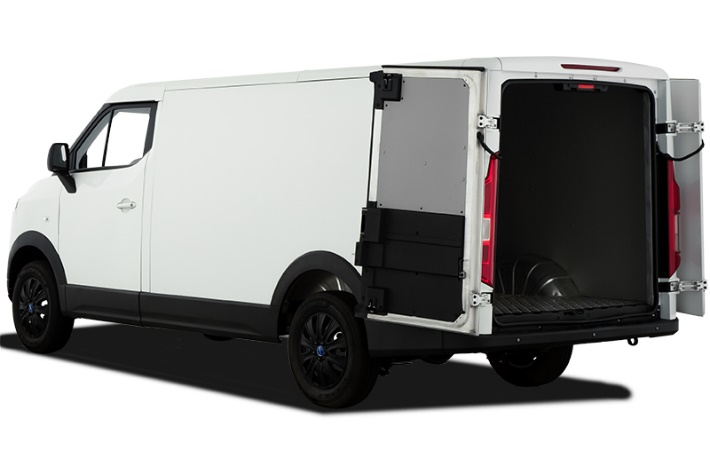 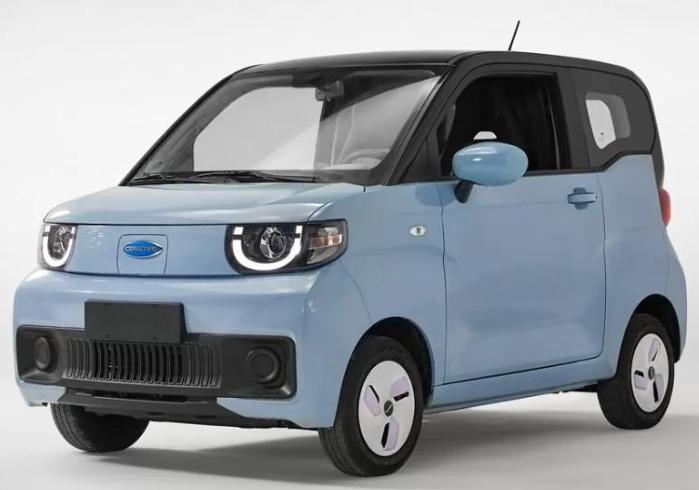 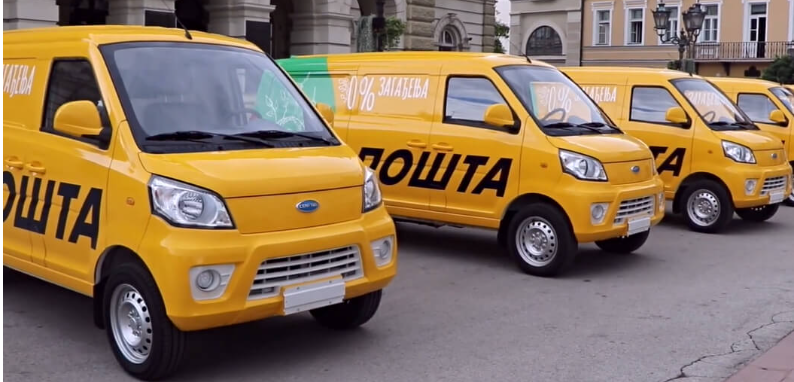 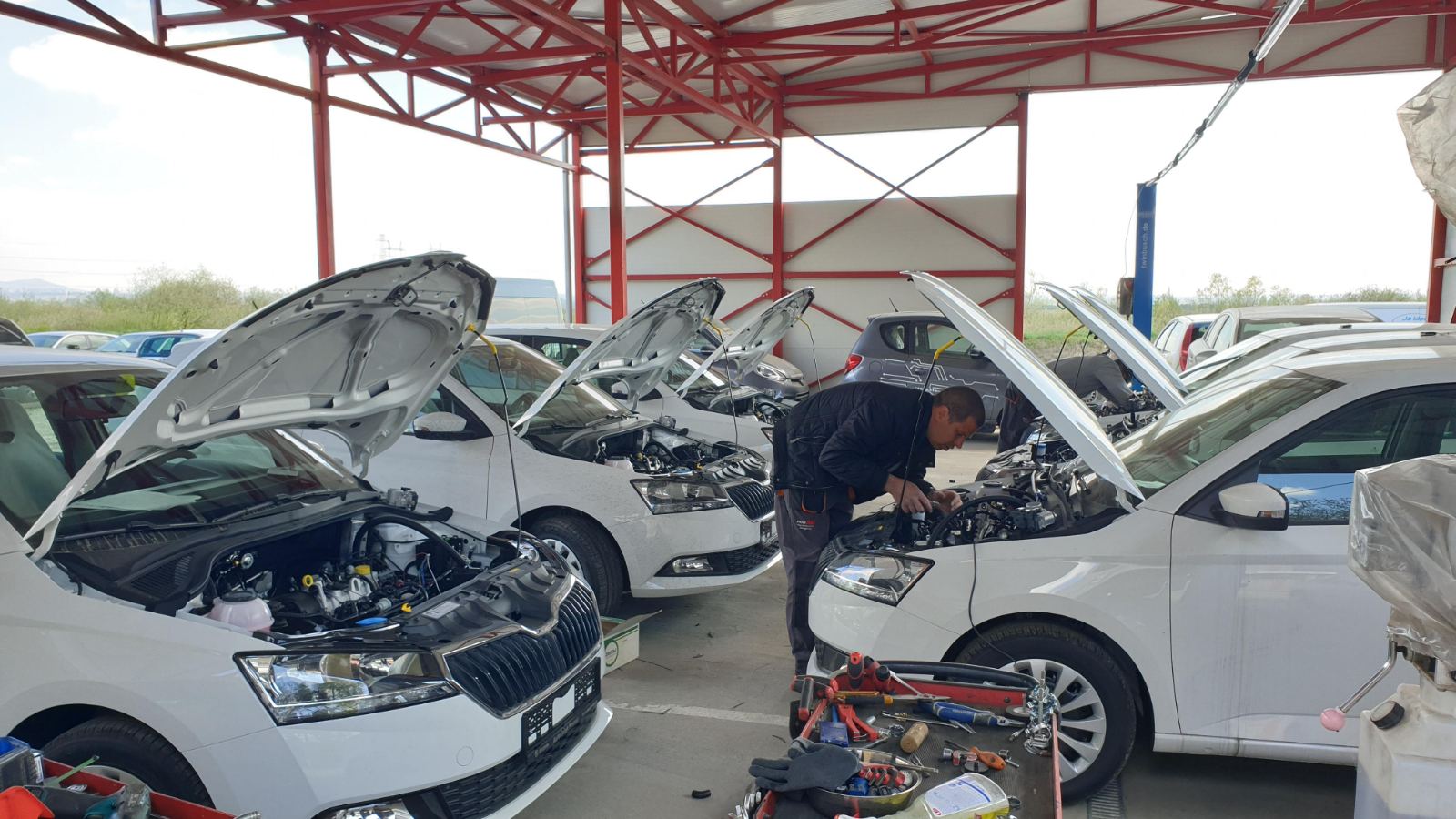 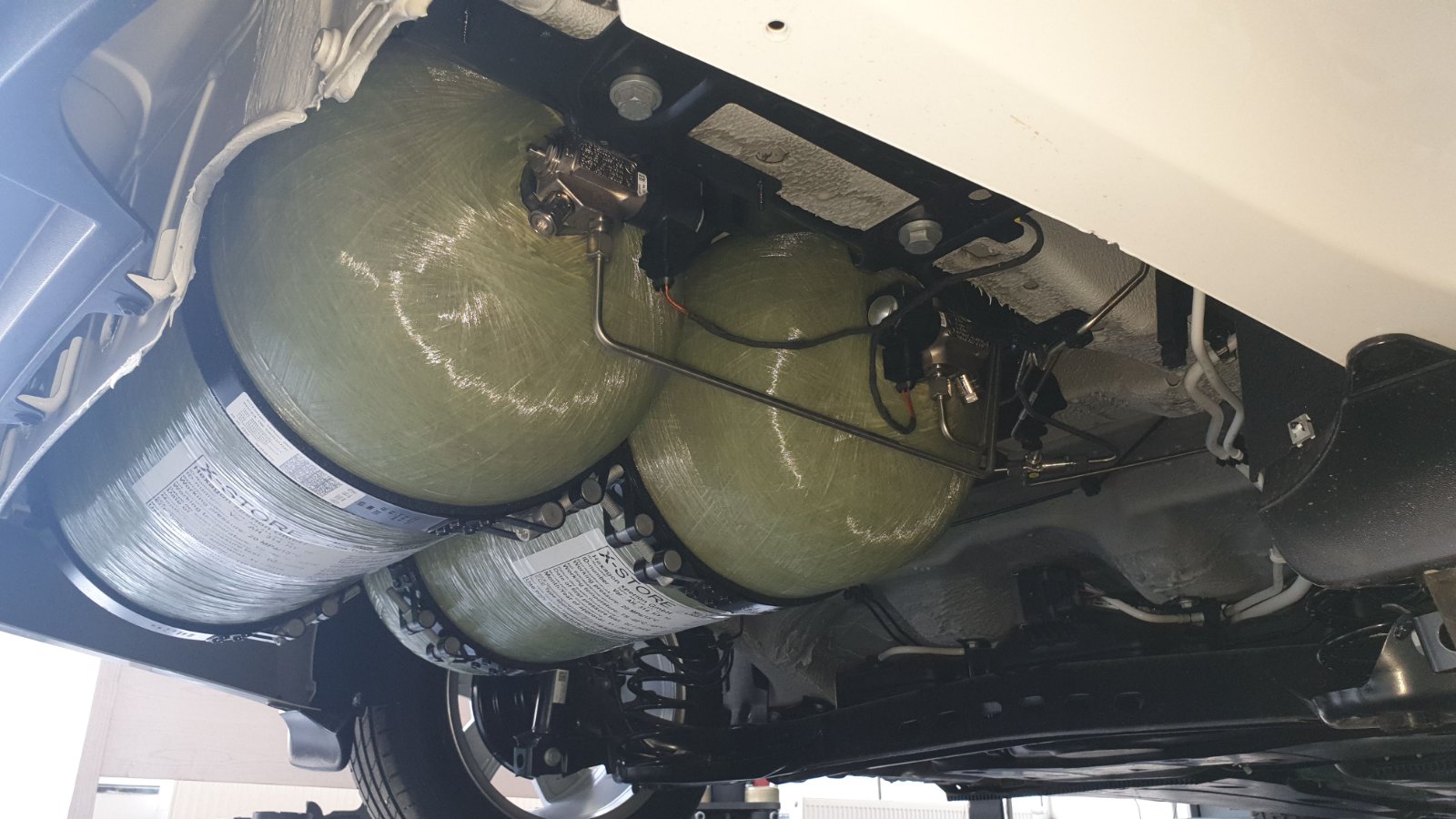 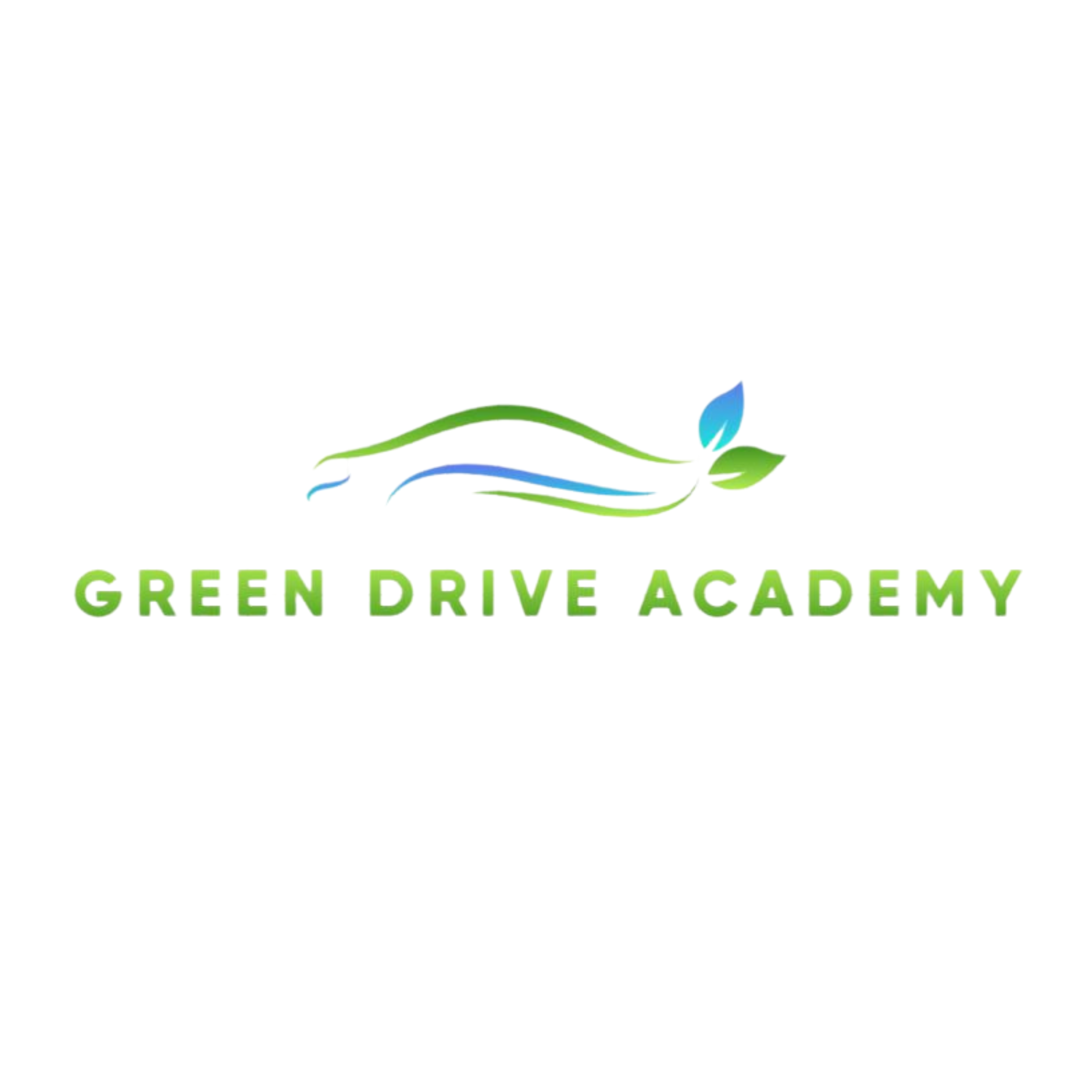 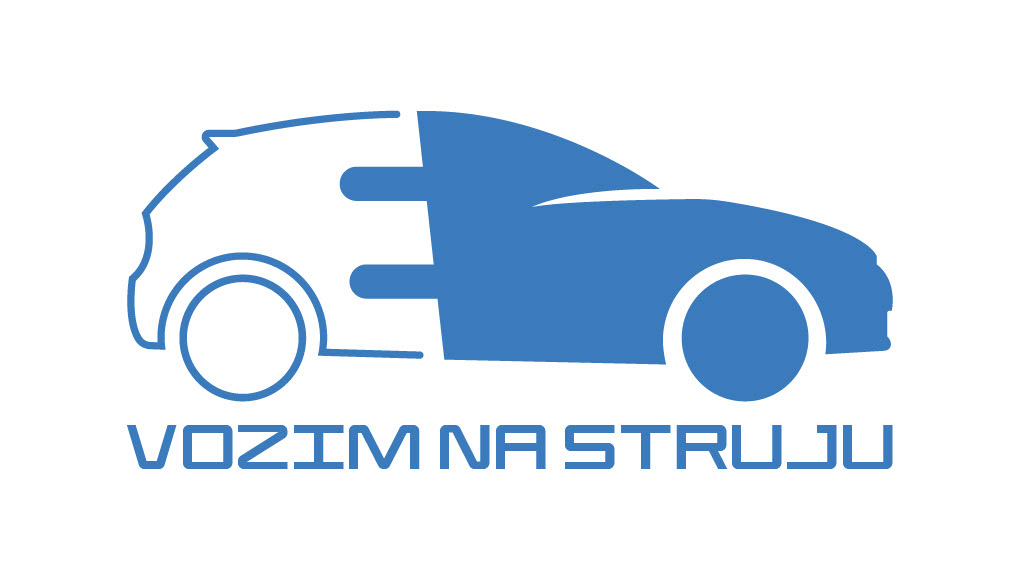 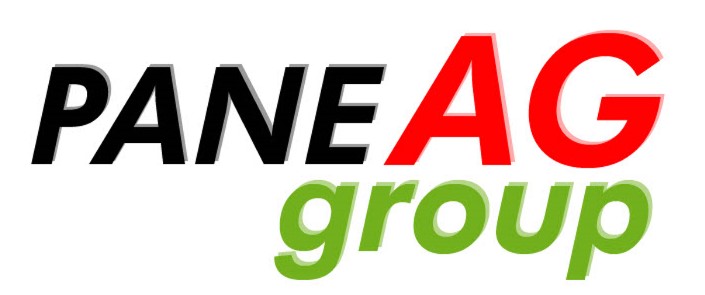 Prvi projekat: Pokretni punjač za električna vozila
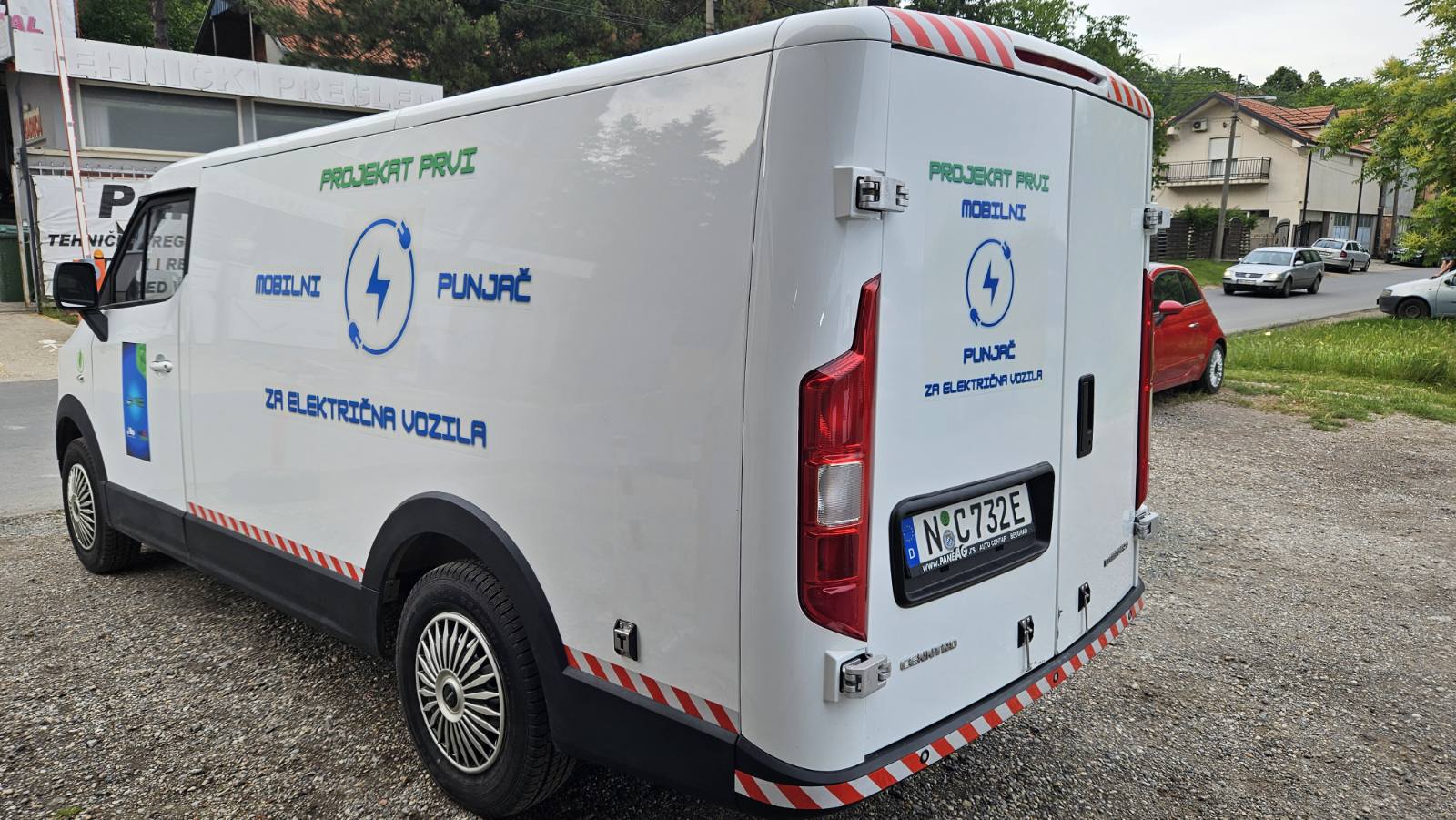 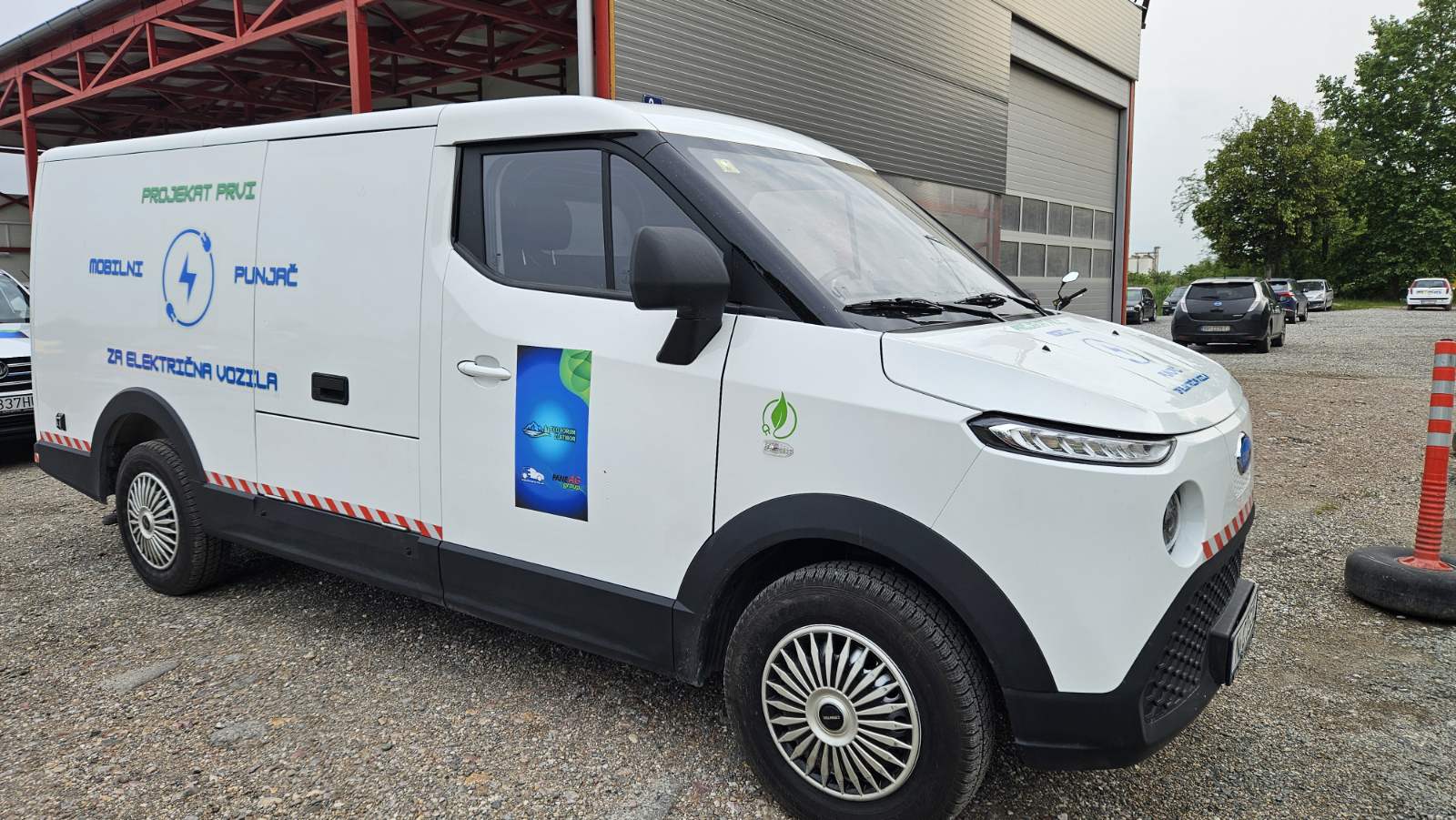 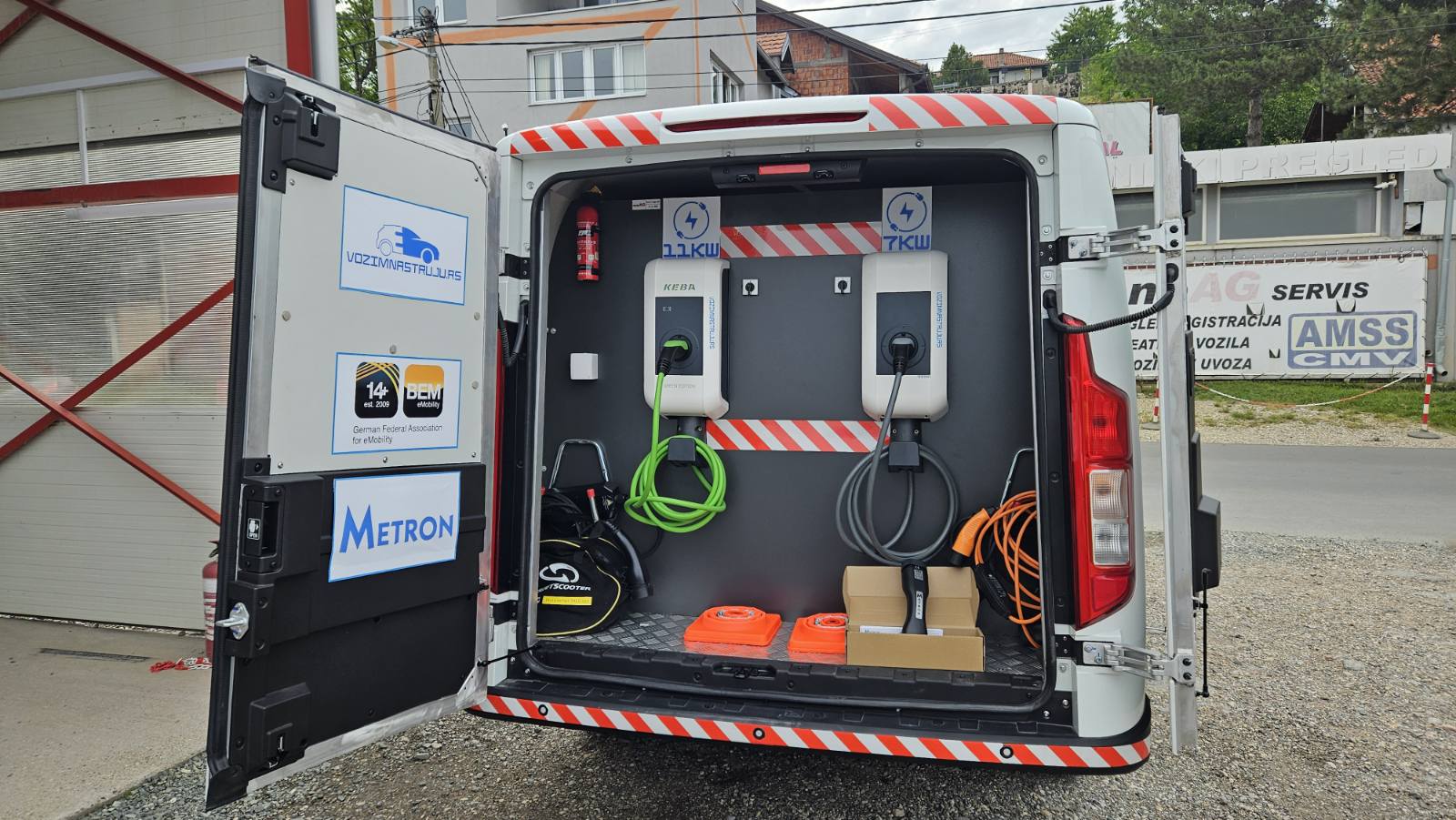 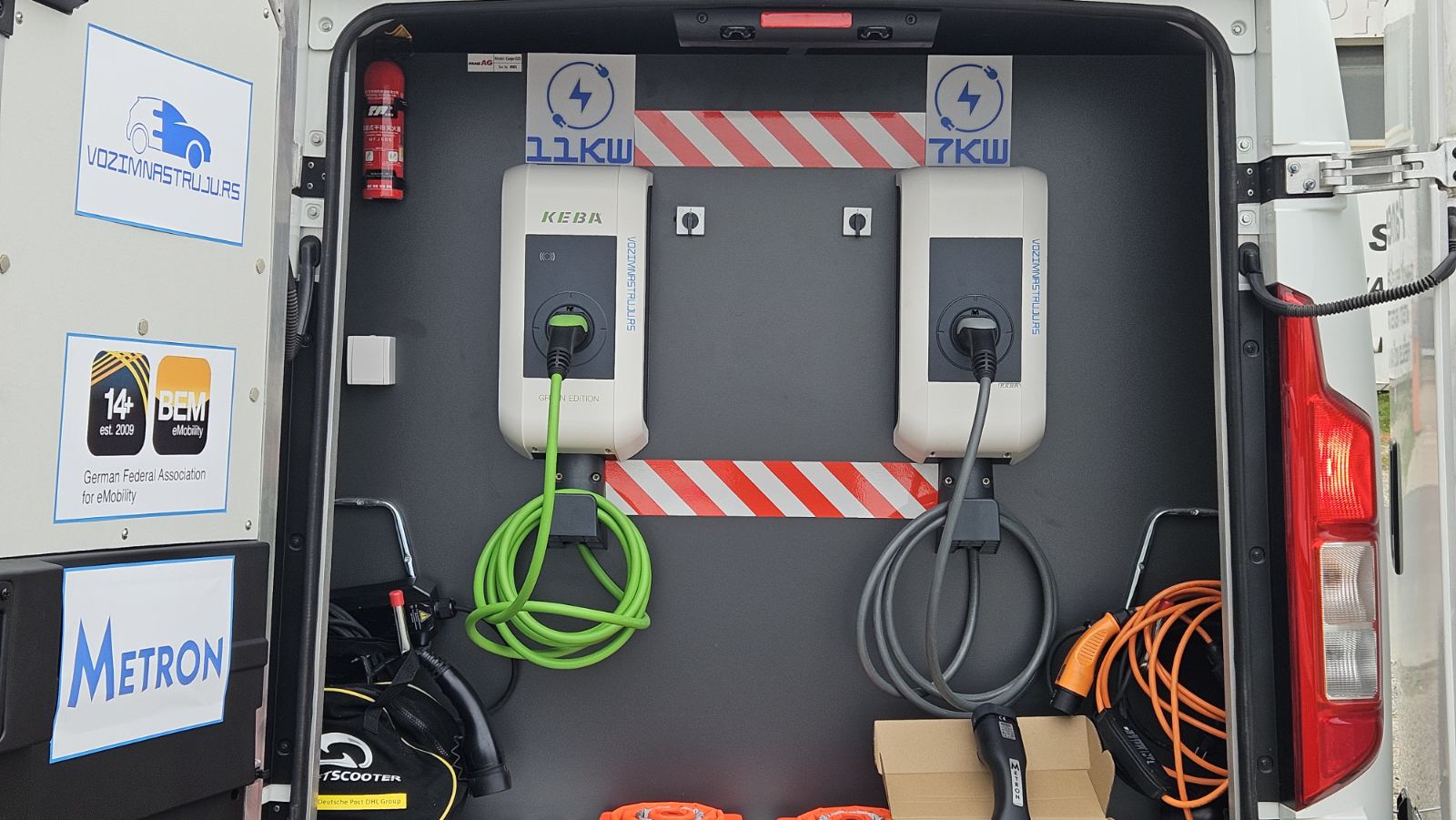 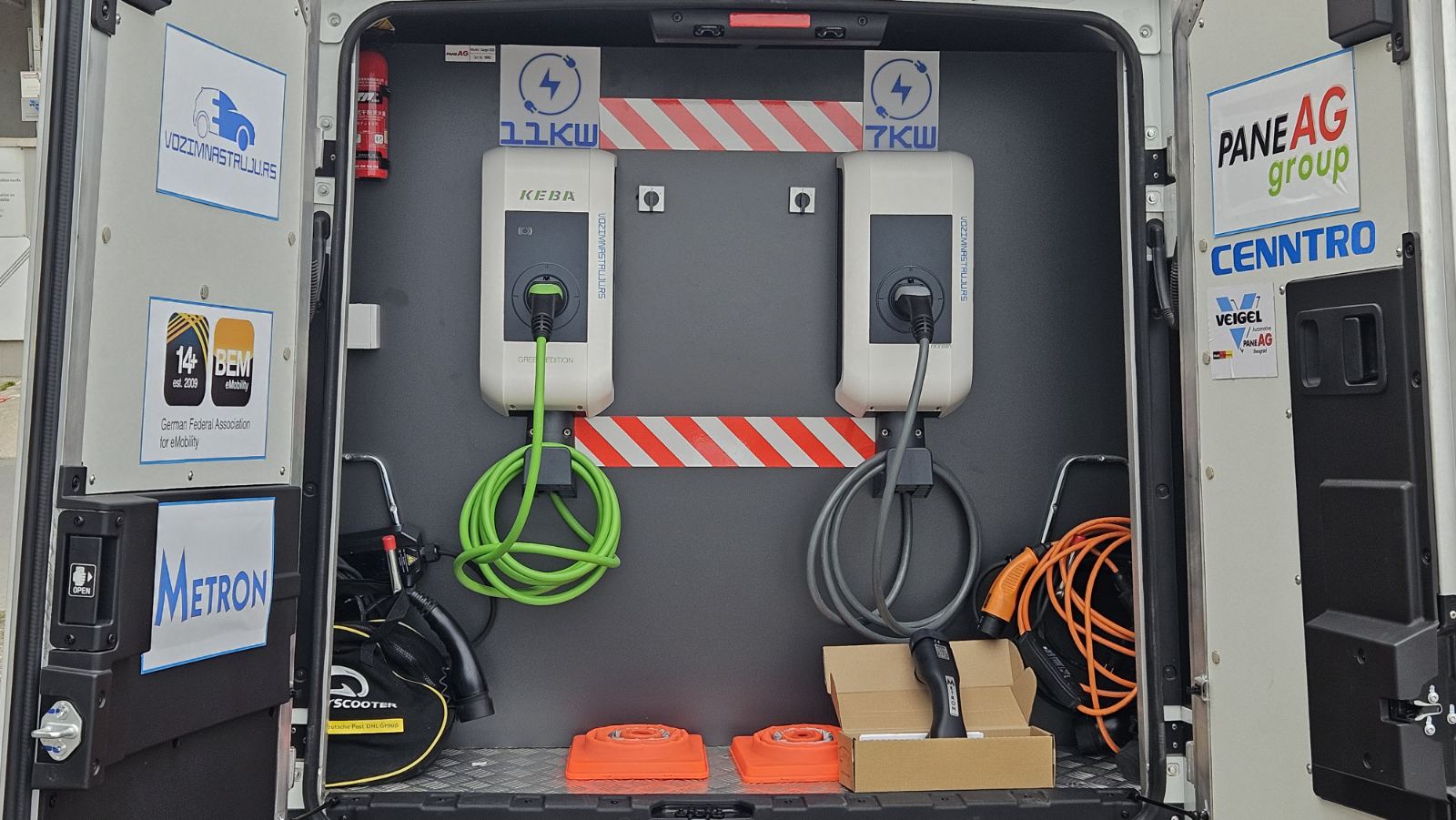 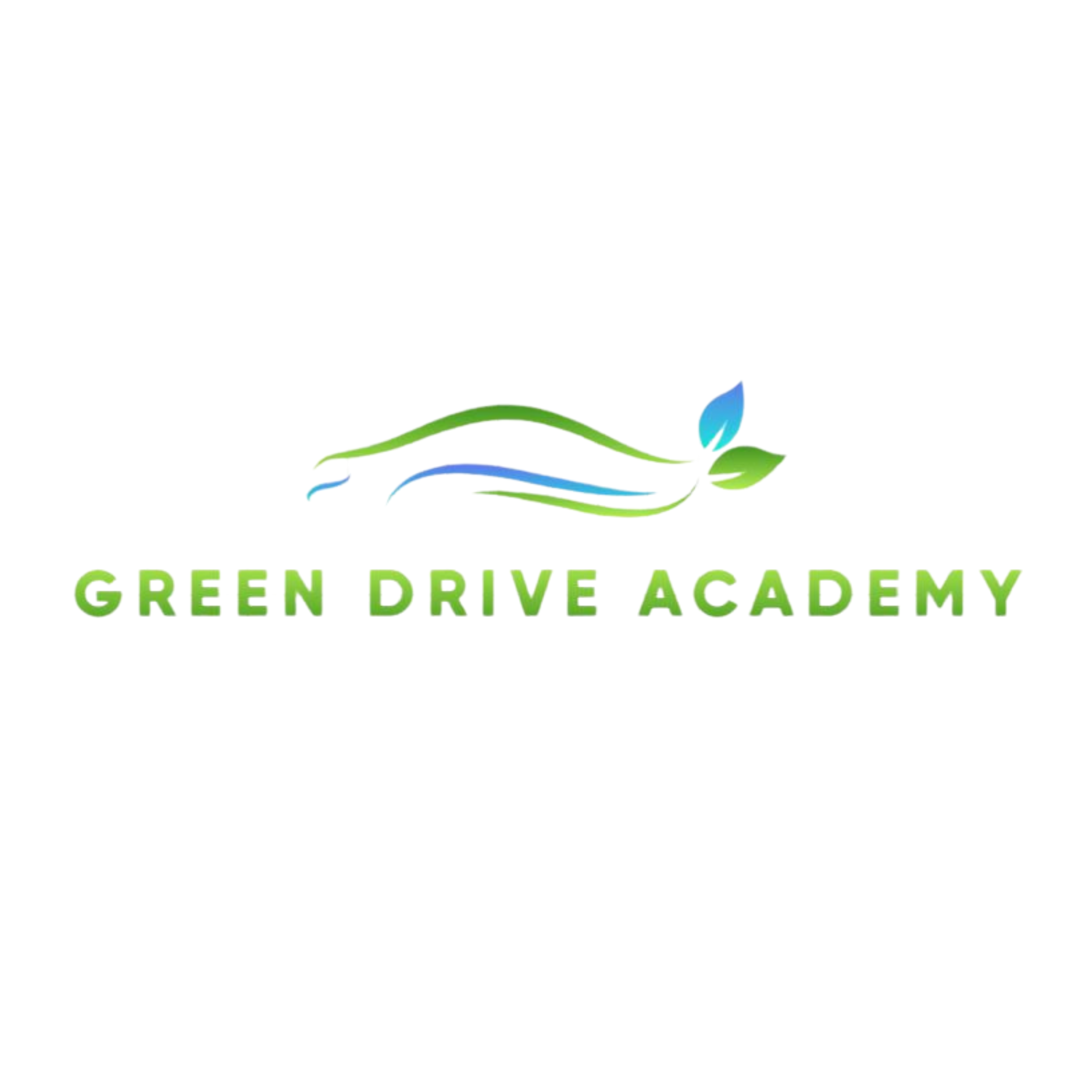 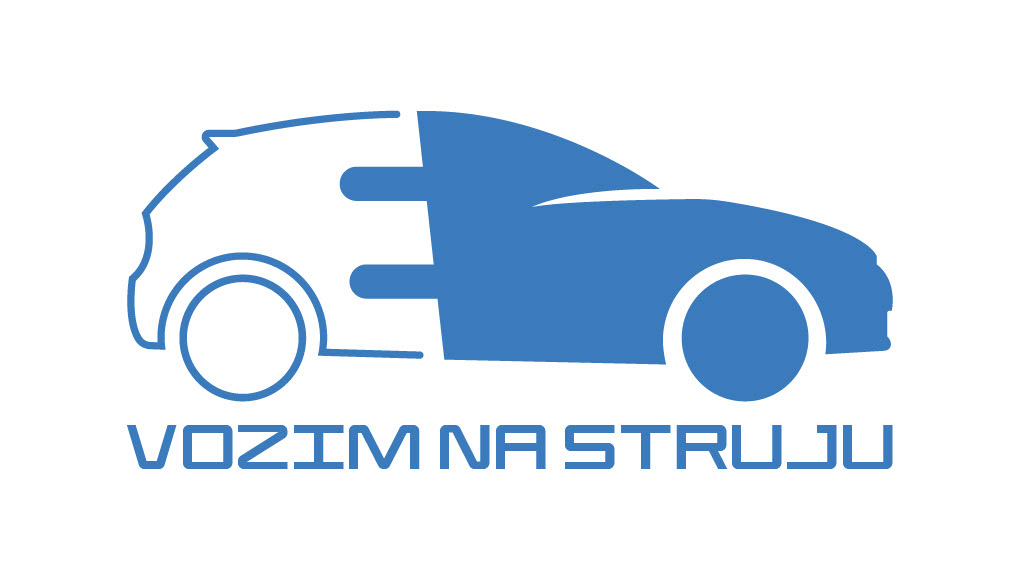 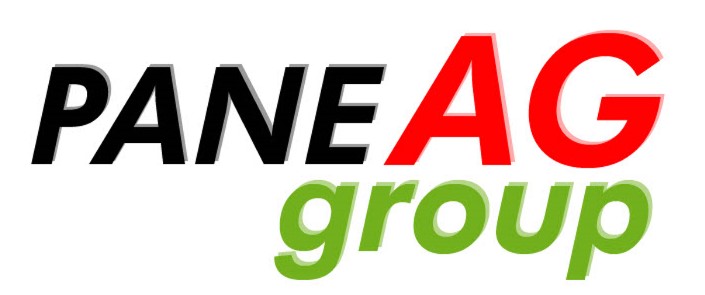 Razvoj aplikacije
„Lista bezbednosti“
Kratak vodič za upoznavanje električnih vozila
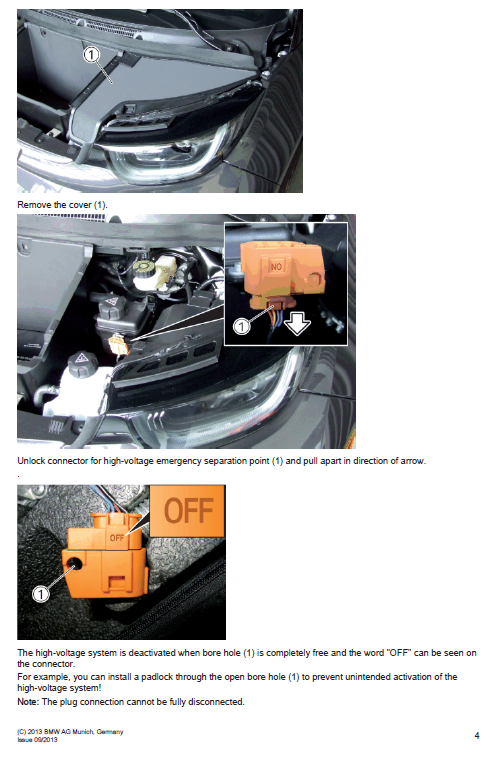 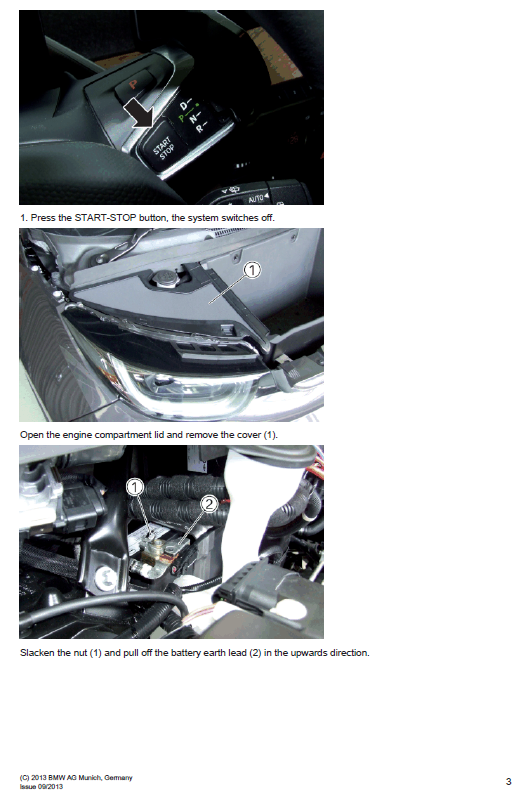 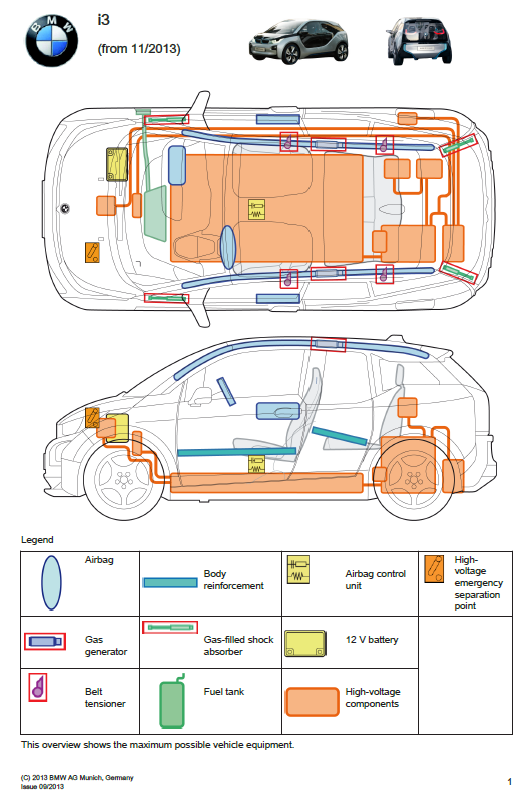 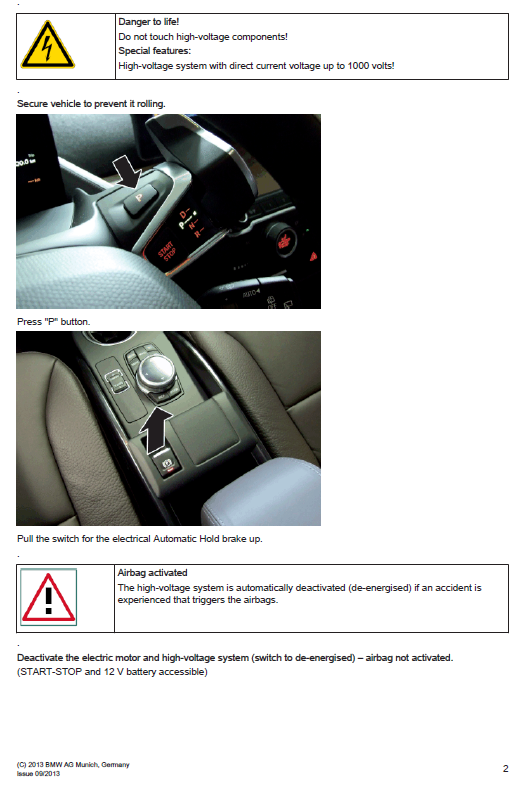 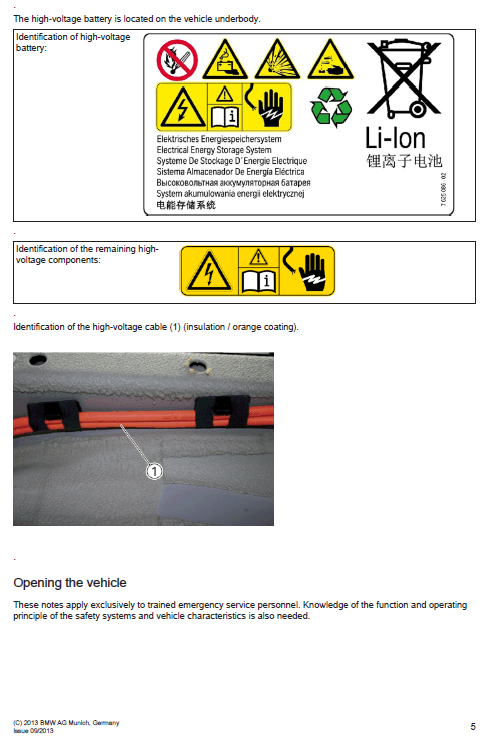 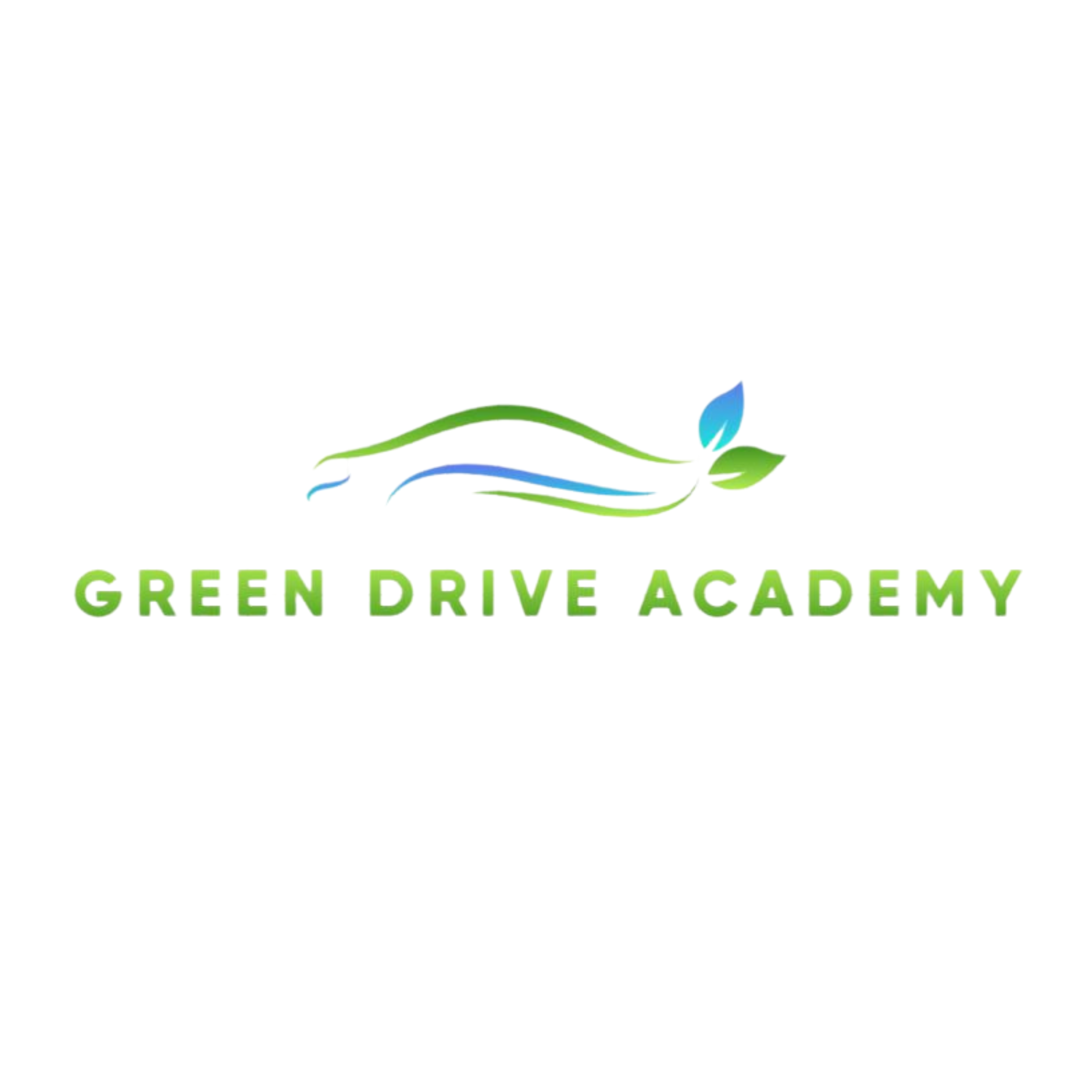 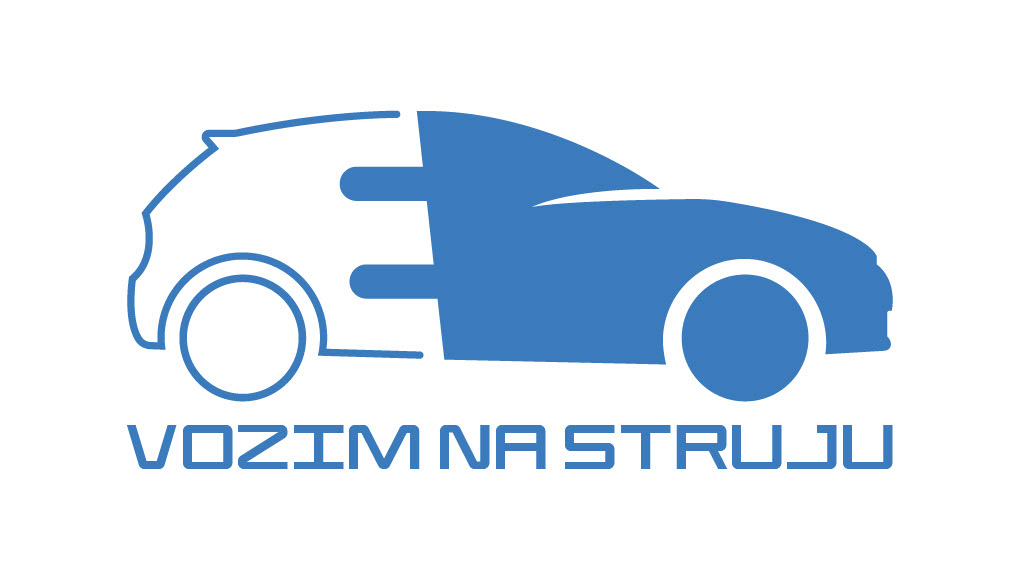 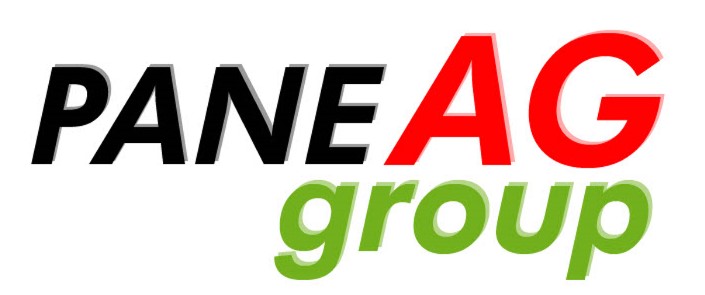 Edukacija u oblasti:
Prekvalifivacija zanimanja mašinske i saobraćajne struke, shodno nacionalnom okviru kvalifikacija - NOKS: 
- Servisiranje i održavanje HIBRIDNO-ELEKTRIČNIH i ELEKTRIČNIH VOZILA;
- Servisiranje i održavanje baterija  HIBRIDNO-ELEKTRIČNIH i ELEKTRIČNIH VOZILA;
- Oblast dualnog obrazovanja/učenje kroz rad-kreiranje obrazovnog  profila ugradnja i održavanje sistema alternativnog pogona, u skladu sa potrebama poslodavca a shodno tržištu.
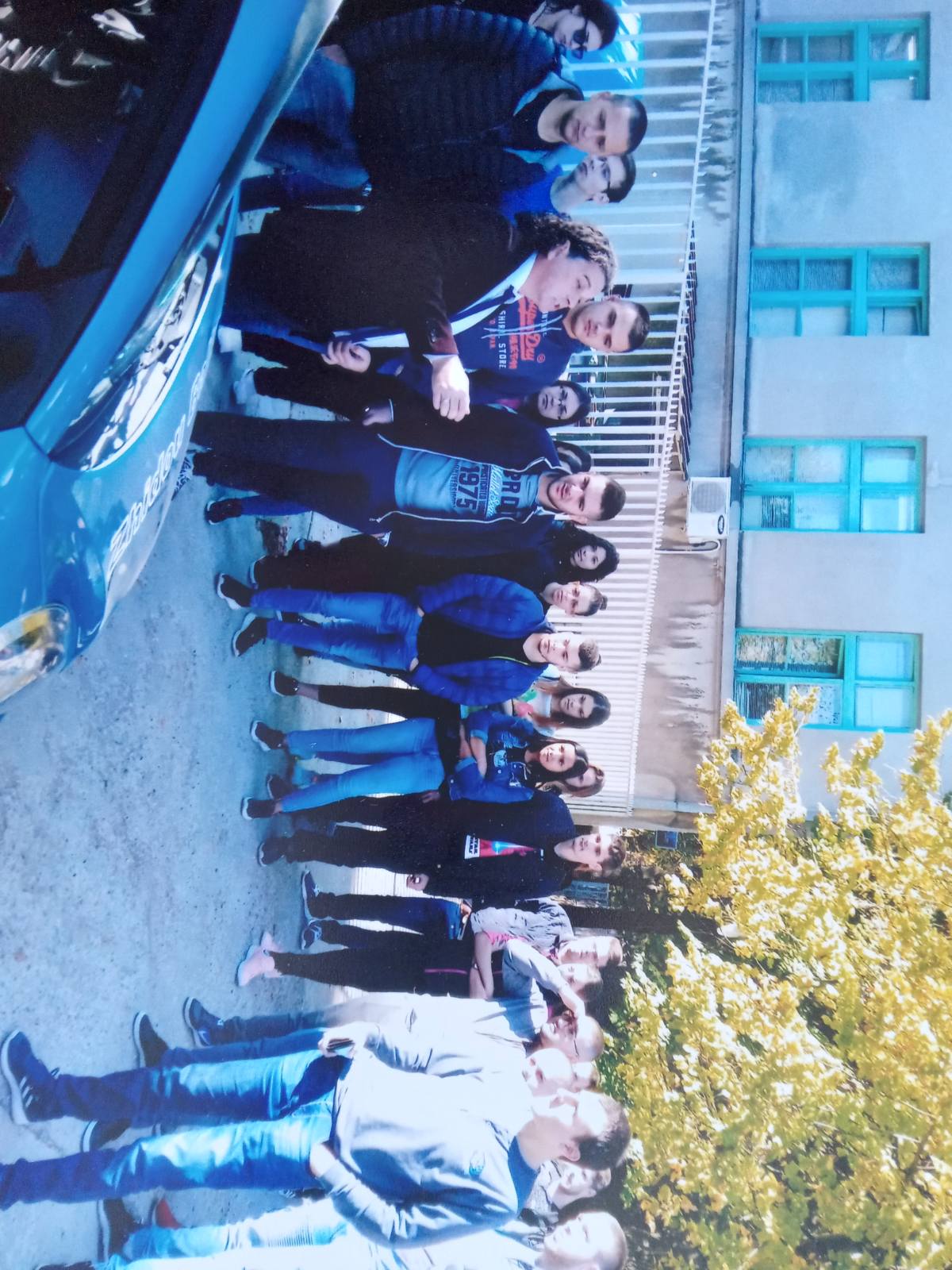 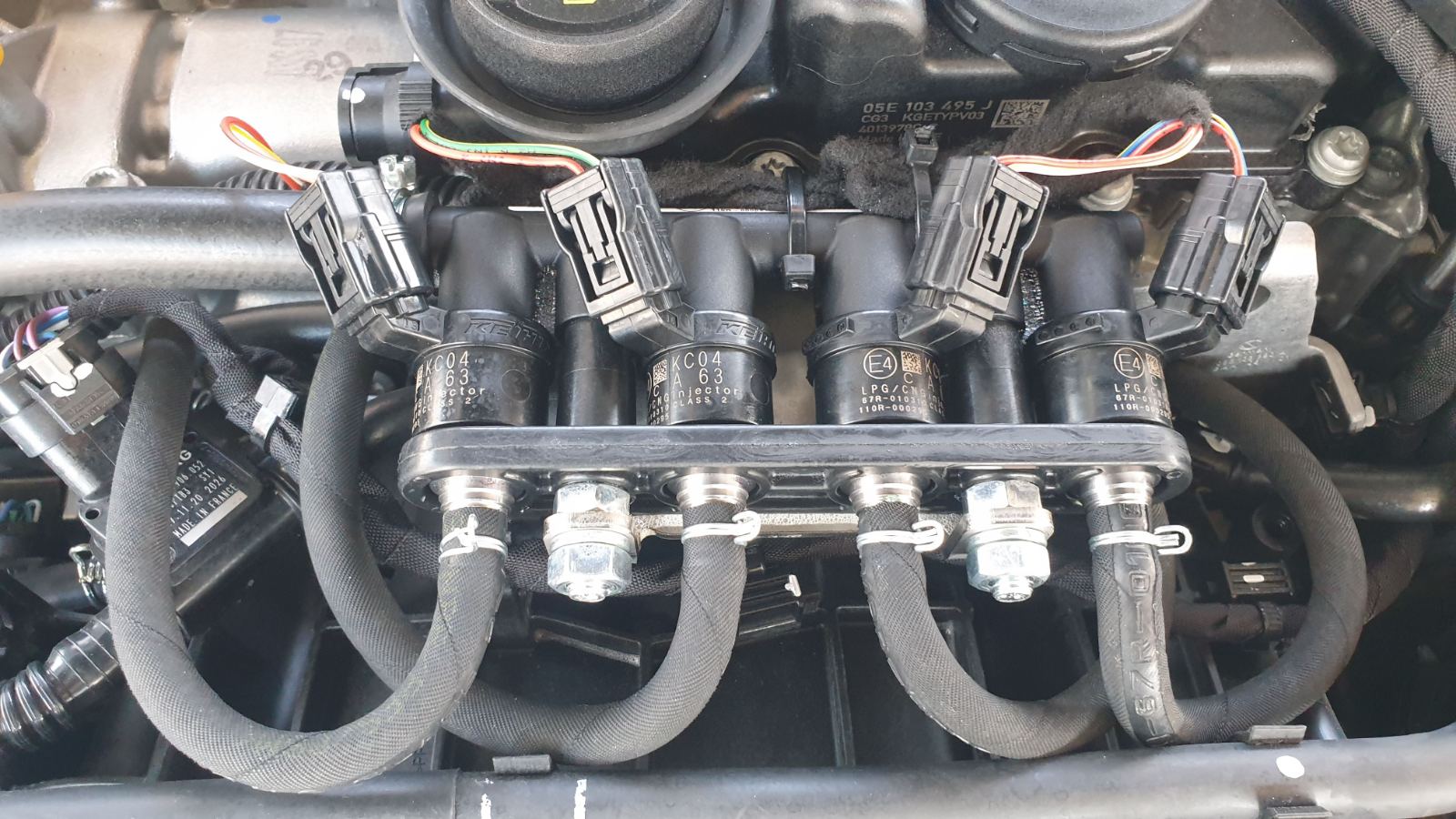 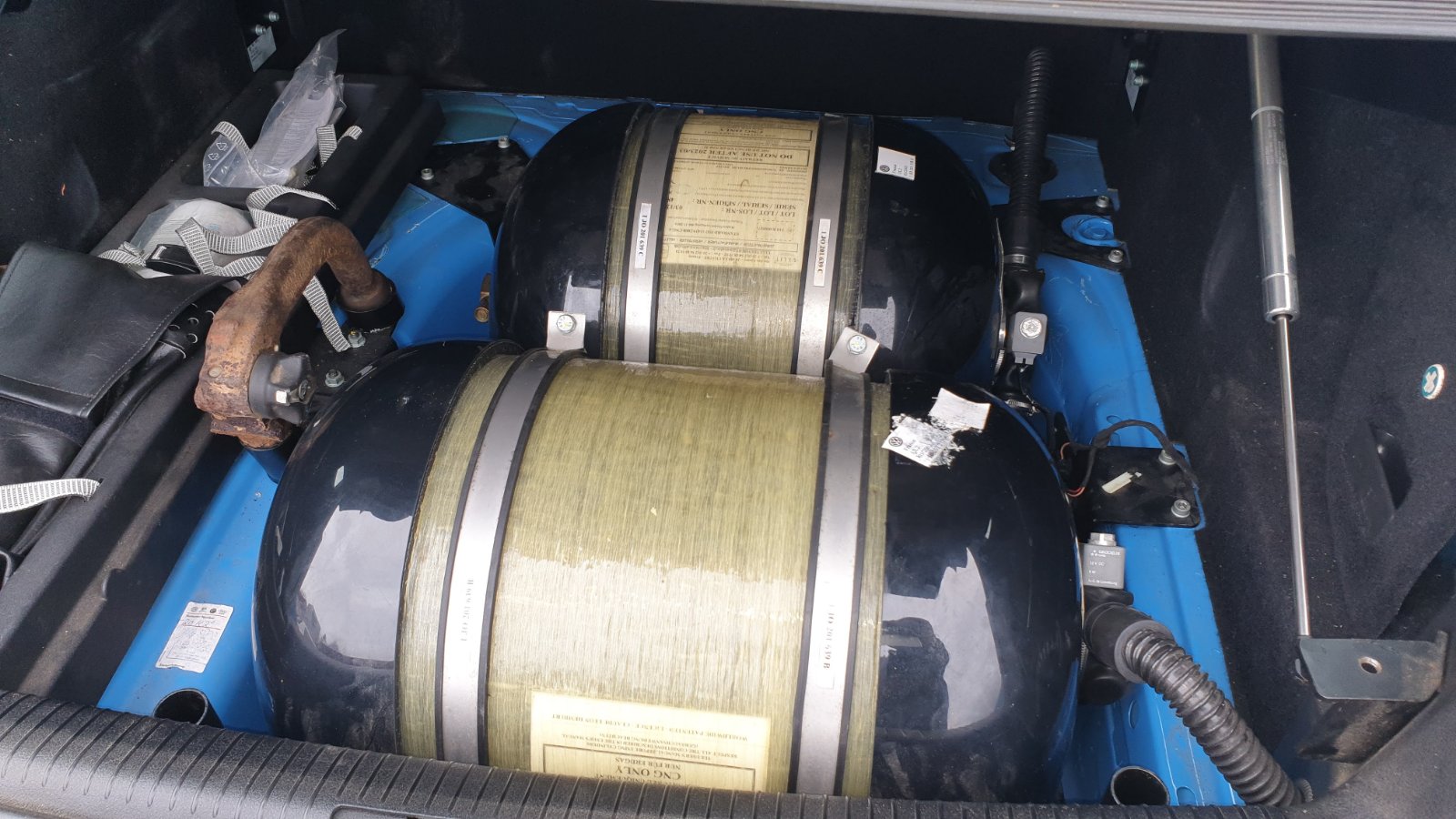 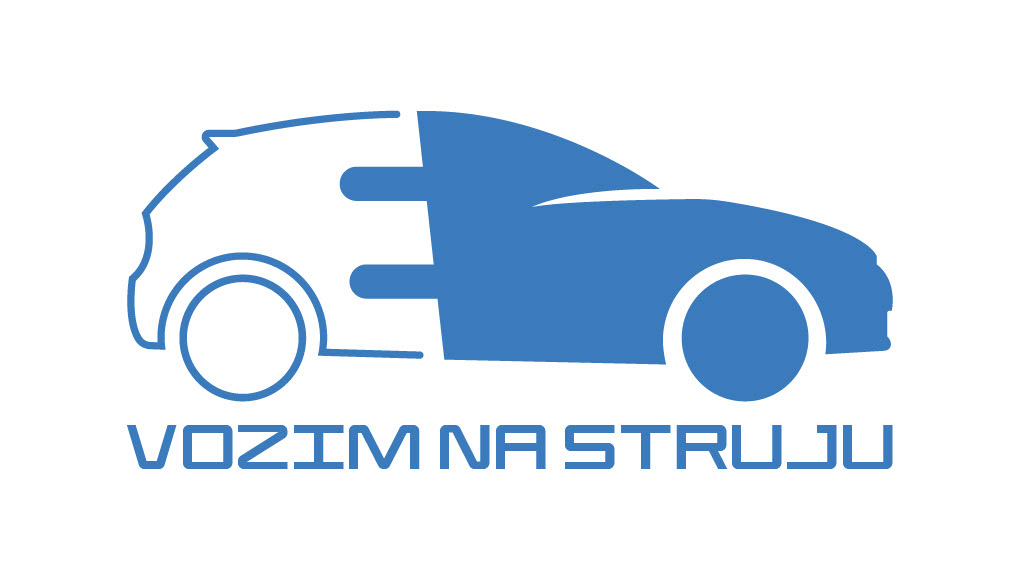 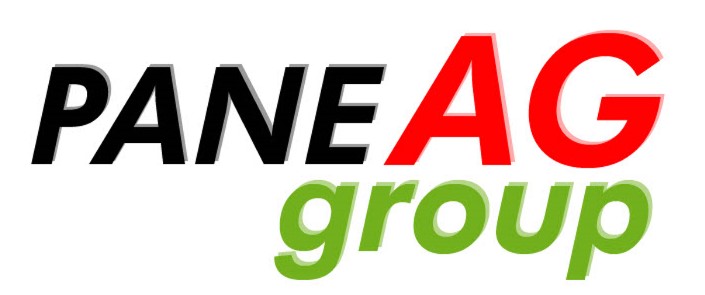 HVALA NA PAŽNJI !
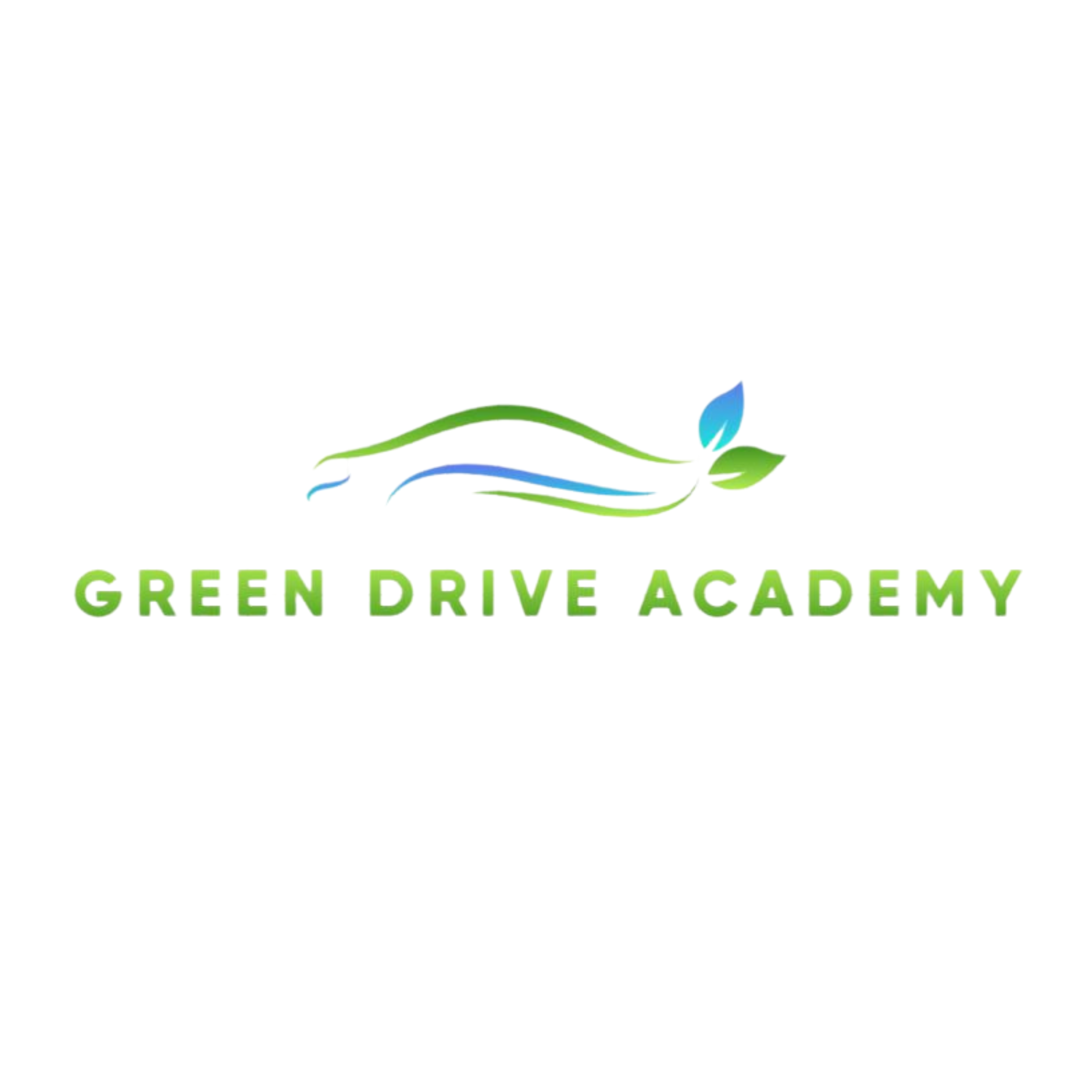